Kobay (Guinea pig)Anatomisi
Alem:Animalia
Şube: Chordata
Sınıf: Mammalia
Takım: Rodentia
Familya: Cavriidae
Cins: Cavia 
Tür: Cavia porcellus
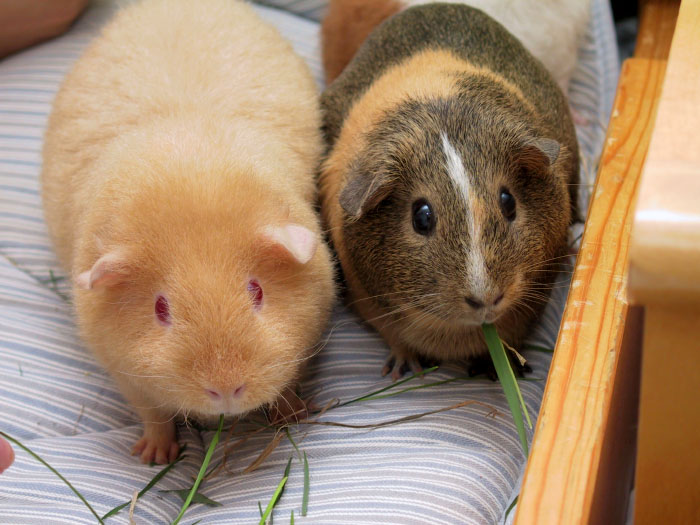 Tarihçesi
Orta ve Güney Amerika, evcil kobayın atası olan yabani kobayın yurdudur. Yabani kobaylar ve diğer kobay türleri tüm Güney ve Orta Amerika’ya yayılmışlardır. Yabani kobay, mara (pampa tavşanı), kapibara(su domuzu) gibi türlerden oluşan kobaygiller, kemirgenler arasında en geniş aileyi oluşturur. 
Yaklaşık on bin yıl öncesine tarihlenen ilk evcil kobay kemikleri Peru’da bulunmuştur. Tıpkı bugün olduğu gibi o dönemde de Güney Amerika’da kobaylar etleri için besleniyordu. İspanyolların Güney Amerika’yı keşfetmeleriyle beraber evcil kobaylar Avrupa’ya taşınmaya başlandı.
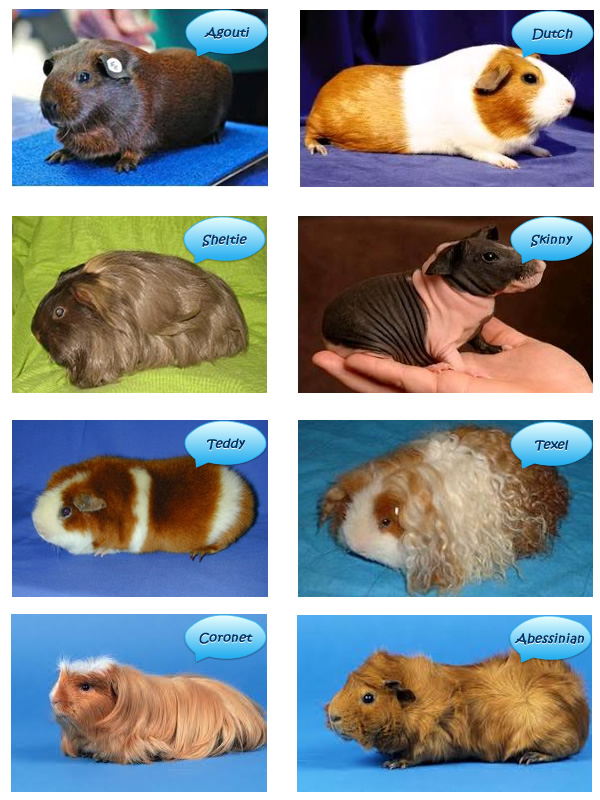 Kobaylar, tıpkı insanlar gibi C vitaminini kendi vücutlarında üretemezler. Bu sebeple kobaylara verilmesi gereken hazır yemlerde kesinlikle C vitamini takviyesi bulunması gerekir. Ayrıca zaman zaman domates ya da maydanoz gibi C vitamini açısından zengin meyve ve sebzelerle beslenmeleri gerekir. Kafeslerinde her zaman temiz, taze su bulundurmak gerekir. Kafeste, kobayların diledikleri zaman içlerine girip uyuyabilecekleri ya da saklanabilecekleri ağaç kavukları ve yuvalar olması gerekir. Kobaylar her gün en az bir saat serbest bırakılmalıdır.
Kullanım alanı: Anaflaksi, astım, gnobiyotikler, immünuloji, enfeksiyöz ve nutrisyonel hastalıkların araştırmalarında kullanılırlar.
Bakteriyel enfeksiyonlara karşı aşırı duyarlıdırlar. 
Penisilin ve türevleri kobaylar için öldürücü olabilir.
Kortikosteroidlerden çok az etkilenirler ve histamin kobaylarda ölümle sonuçlanabilecek bronşiyal spazmlara yol açabilir. 
Yılda 2-3 defa ürer.
Ömrü: 7-8 yıl. 
Boyları 25 cm kadardır.
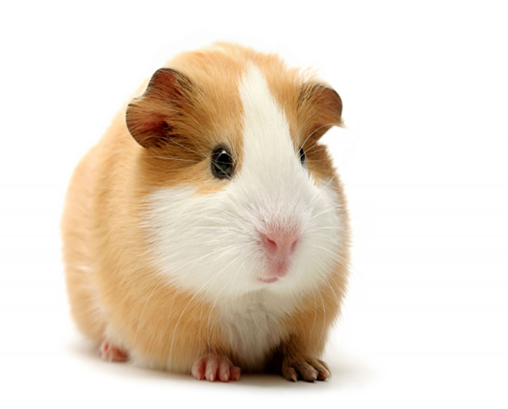 Doğum öncesi symphysis pubis ayrılır ve doğum kanalı genişler.
Yavrular gelişmiş olarak doğarlar. Diğer kemirgenlere oranlar uzun bir gebelik süresine sahiptirler (ortalama 68 gün)
Genel Bilgiler
Kobaylar doğada bir erkek ve dişilerden oluşan geniş aileler halinde yaşarlar. Erkek yavrular ergen olunca  klanın başında yer alan dominant erkekle kavga ederek klanda kalır ya da klandan ayrılarak kendi haremini oluşturur. Aile fertleri arasında güçlü bağlar vardır. Hep beraber dolaşırlar, hep beraber yemek yerler. Birbirleriyle insanların da duyabileceği sesler çıkararak sürekli olarak iletişim halindedir. Eğer aile fertlerinden biri diğer grup üyelerini göremez ya da kaybederse oldukça yüksek ses çıkararak yardım çağrısında bulunur. Özellikle yavrular annelerini kaybettiklerinde bu sesi çokça çıkarır.
 Kobaylar sosyal hayvandır. Bu sebeple hiçbir şekilde tek tutulması doğru değildir. Hatta bazı ülkelerde kobayları tek beslemek suç sayılır. En az iki kobayı birlikte beslemek ideal olanıdır. Evcil kobaylar tamamıyla vejetaryen olup, ot, tohum, meyve, sebze, kök ve dallarla beslenirler. Birçok evcil hayvan mağazasında satılan hazır kobay yemleri tohumlardan, preslenmiş ot ve baharatlardan (pellet) oluşur. Ayrıca fıstık ya da çekirdek gibi kuruyemişler de bu yemler içinde yer alır.
Kobaylar günlük lif ihtiyaçlarını otlardan karşılarlar. Bu sebeple evde beslenen kobaylara her gün ot ve saman vermek gerekir.
Kobaydan Kan Alma
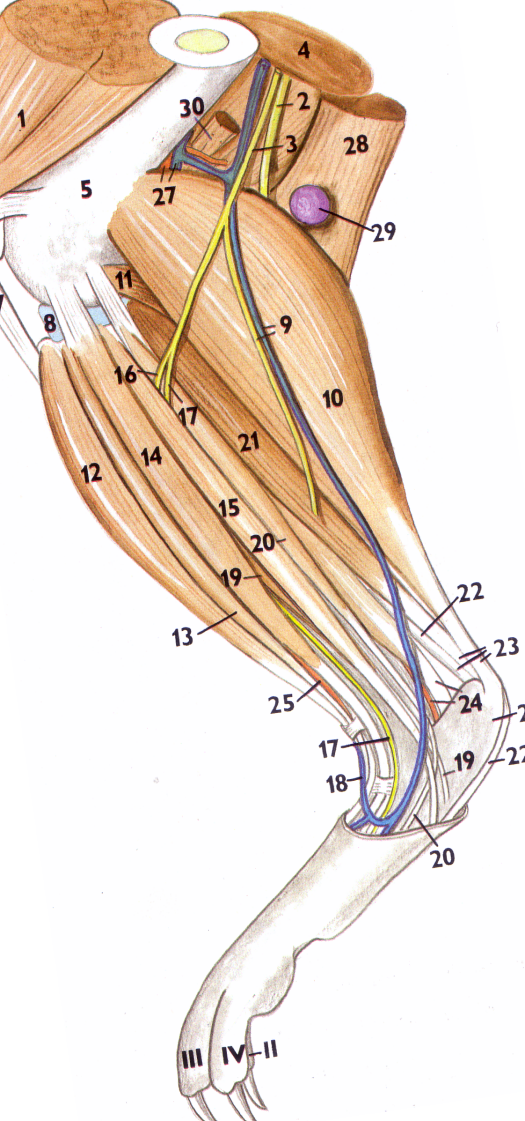 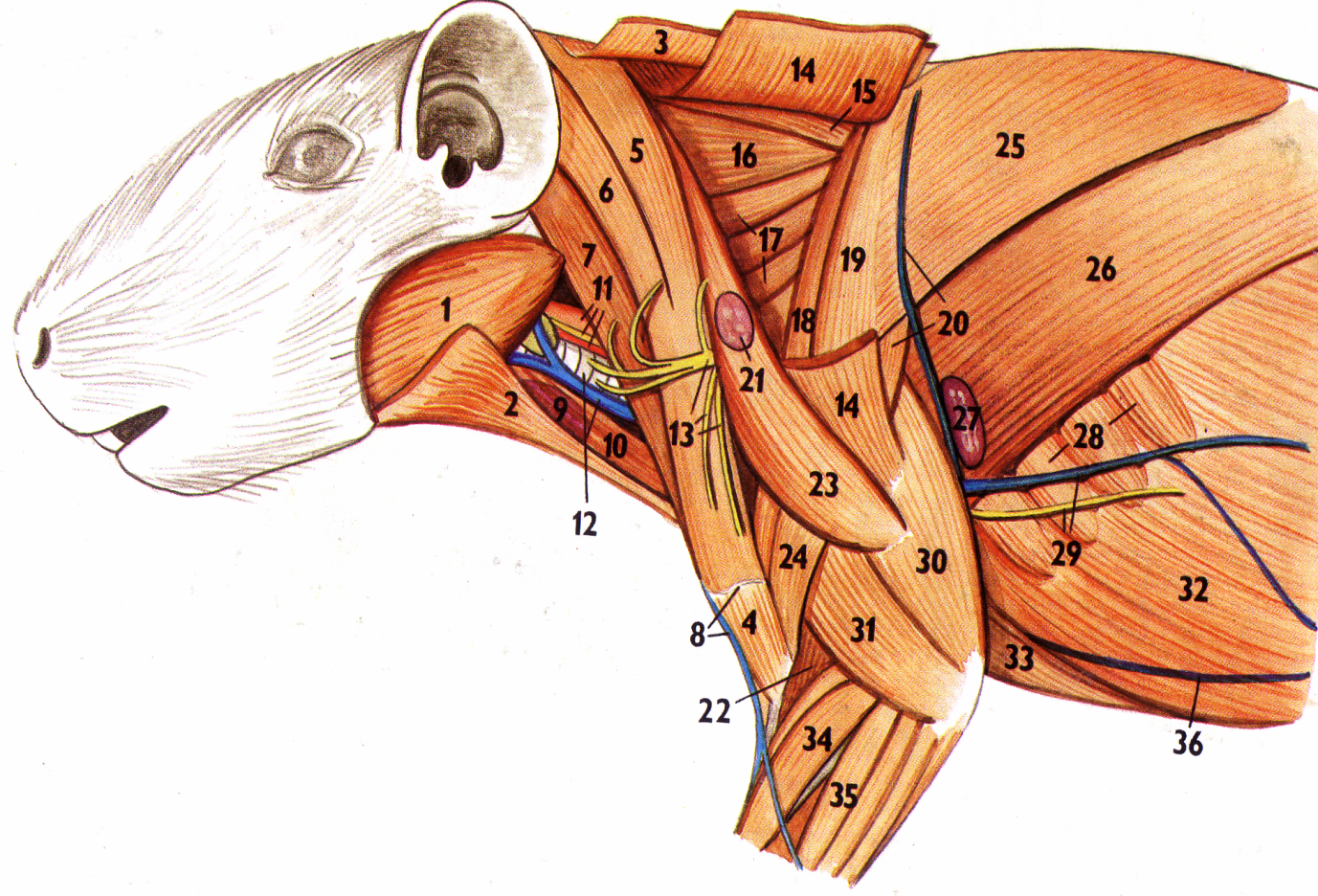 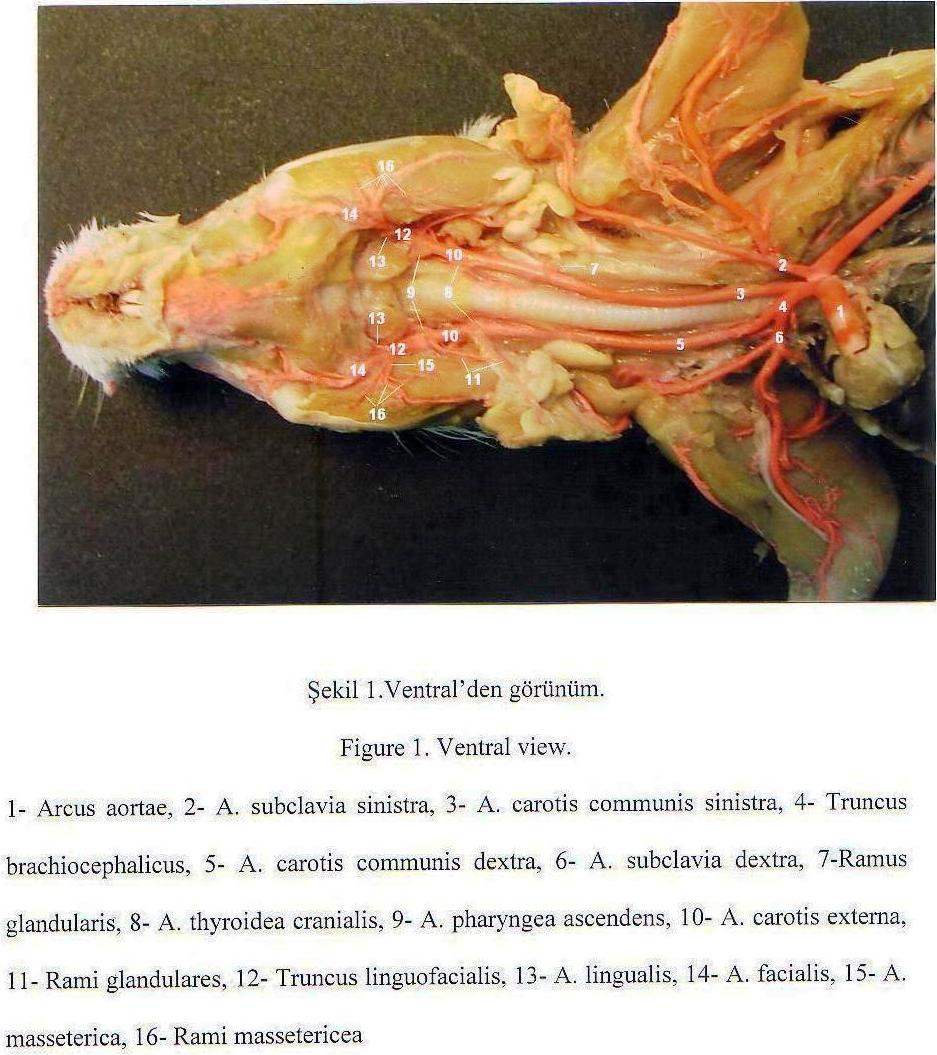 Anestezi altında v.jugularis’den,  arka bacaktan v.femoralis ve v.saphena’dan kan alınır. Öldürmek amacıyla bütün deney hayvanların kalbinden kan alınır.
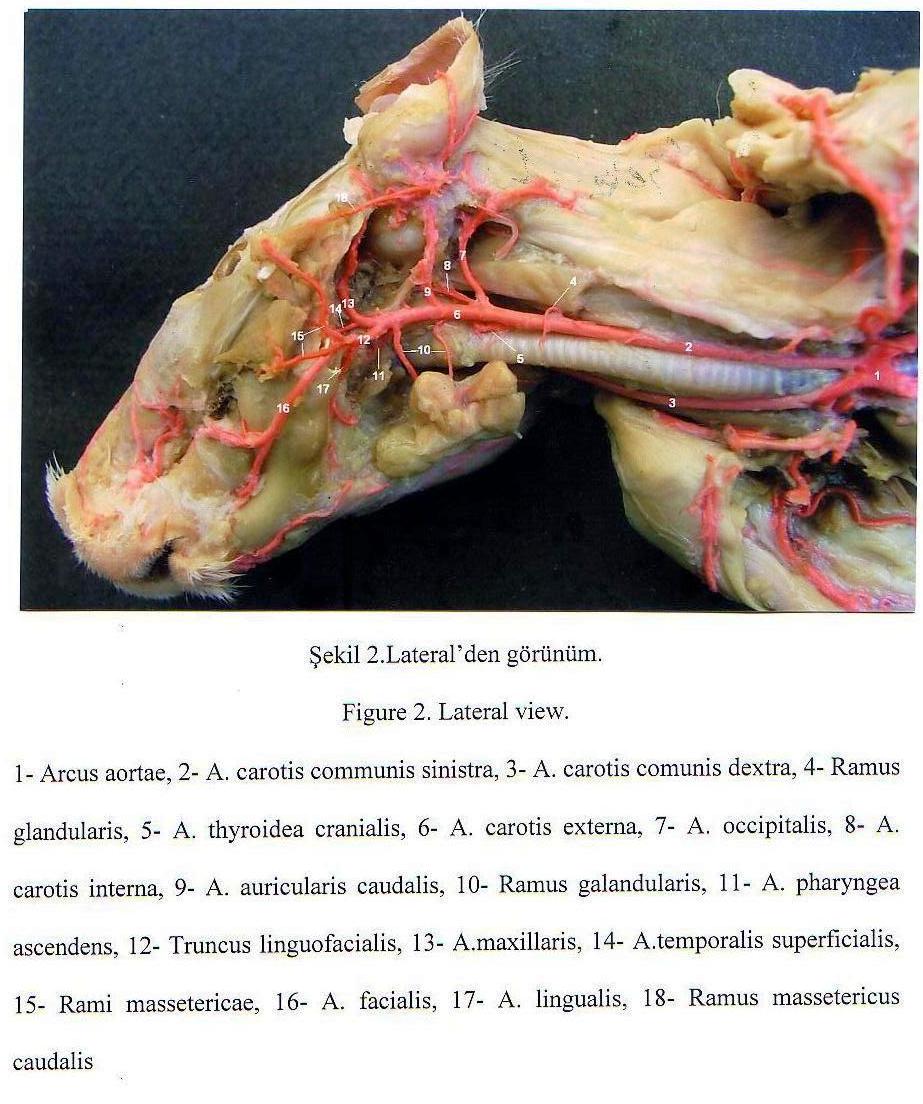 Kulak küçük olduğu için v.auricularis’den  intravenöz enjeksiyon zordur
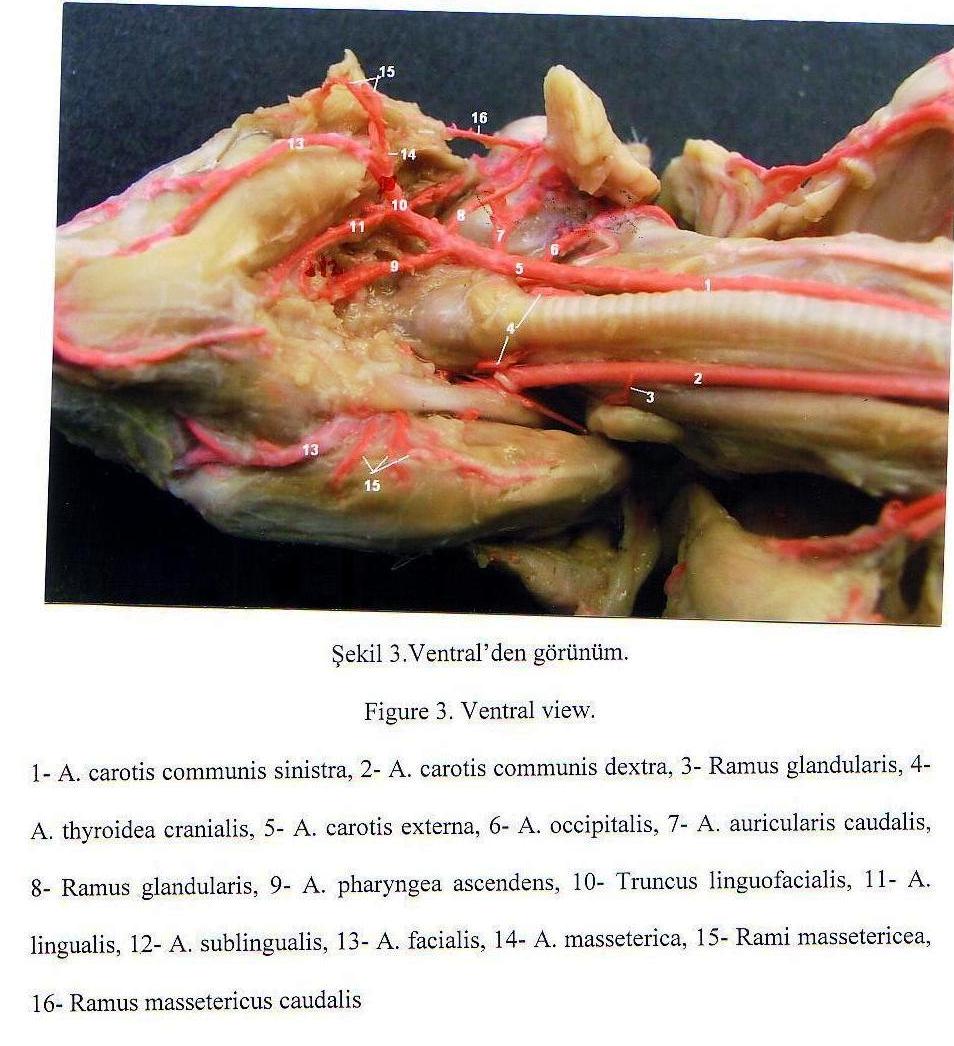 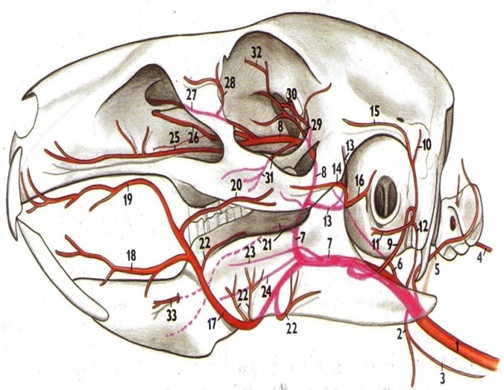 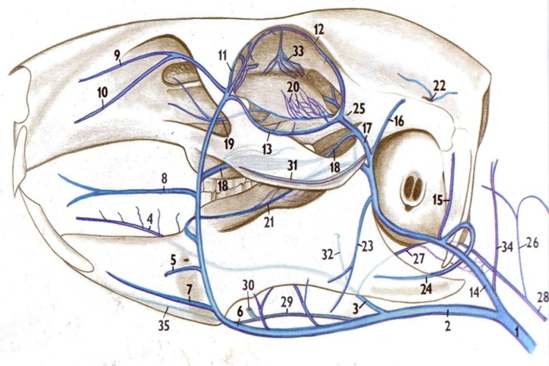 Diş formülleri
Herbivor özelliğine sahiptir. Kesici dişleri sürekli olarak uzar, molar dişleri köksüzdür
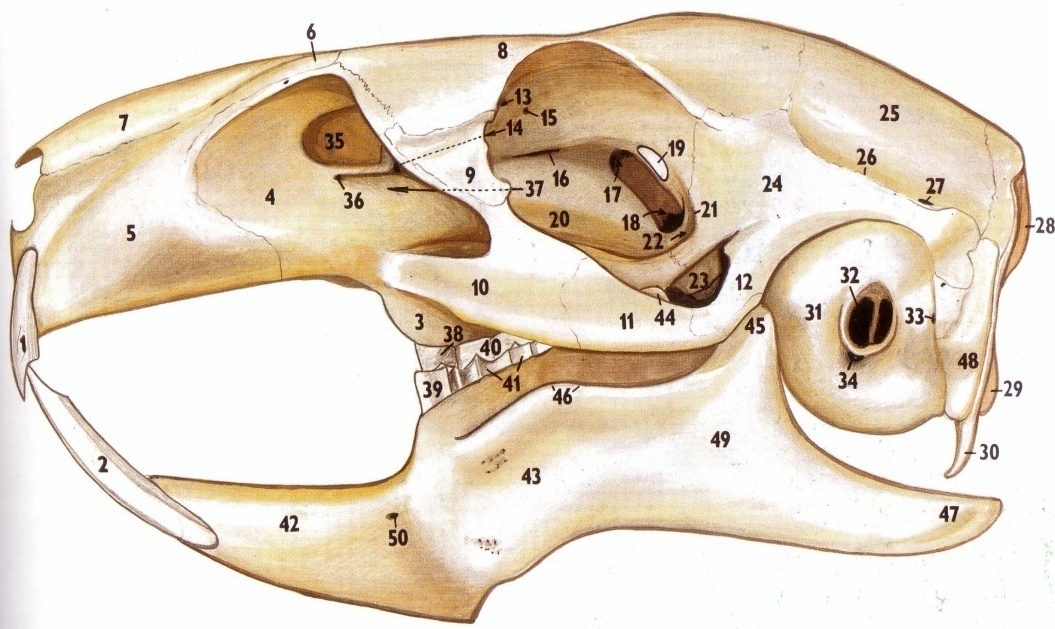 Hem kesici hem de
öğütücü dişleri sürekli uzama eğilimindedir (hypsodontic).
Regio capitis
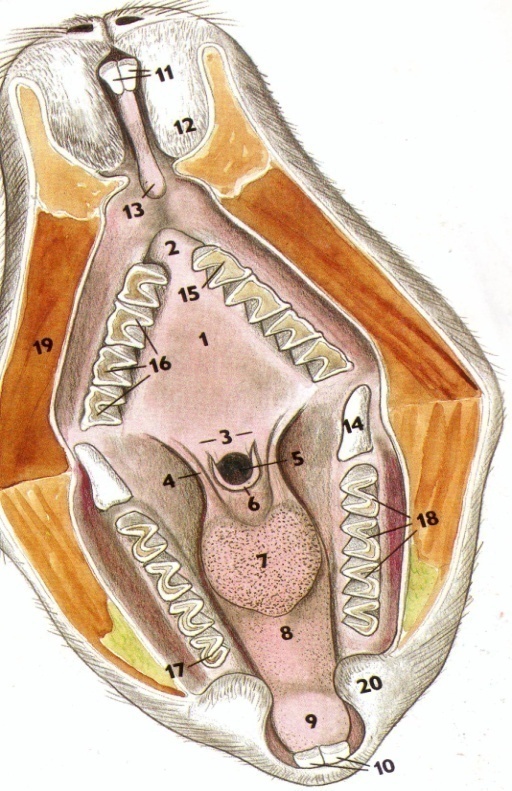 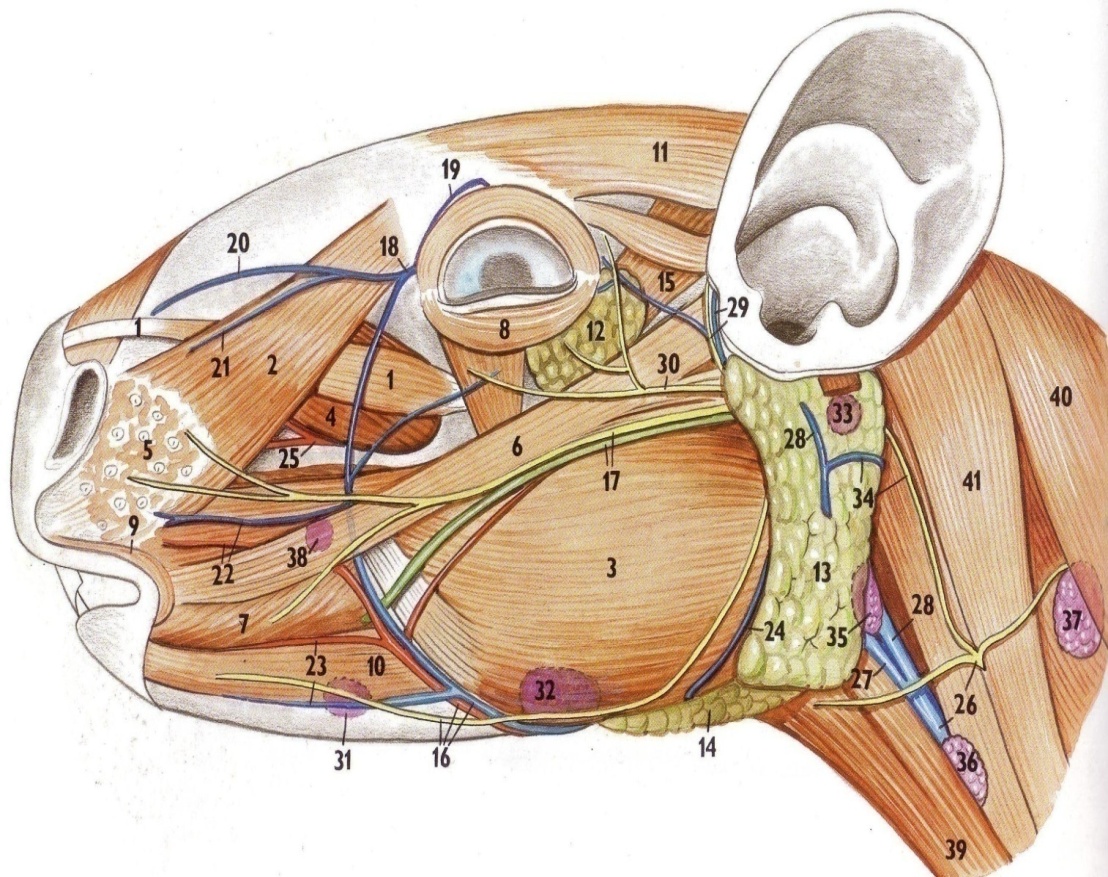 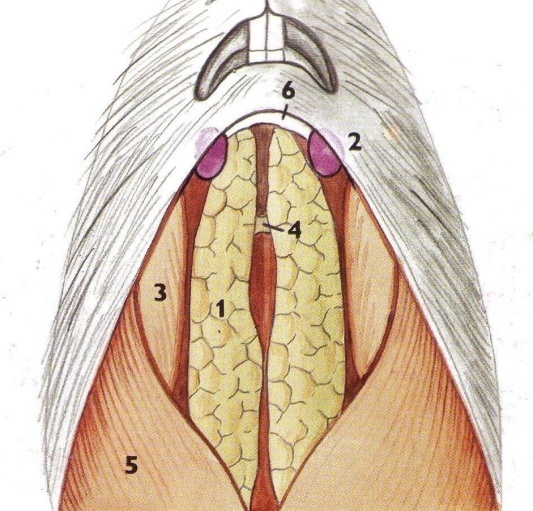 1-Thymus
Glandulae
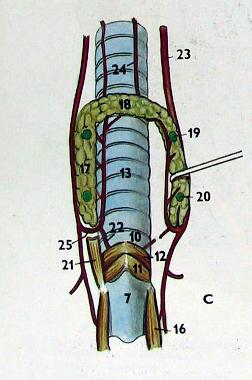 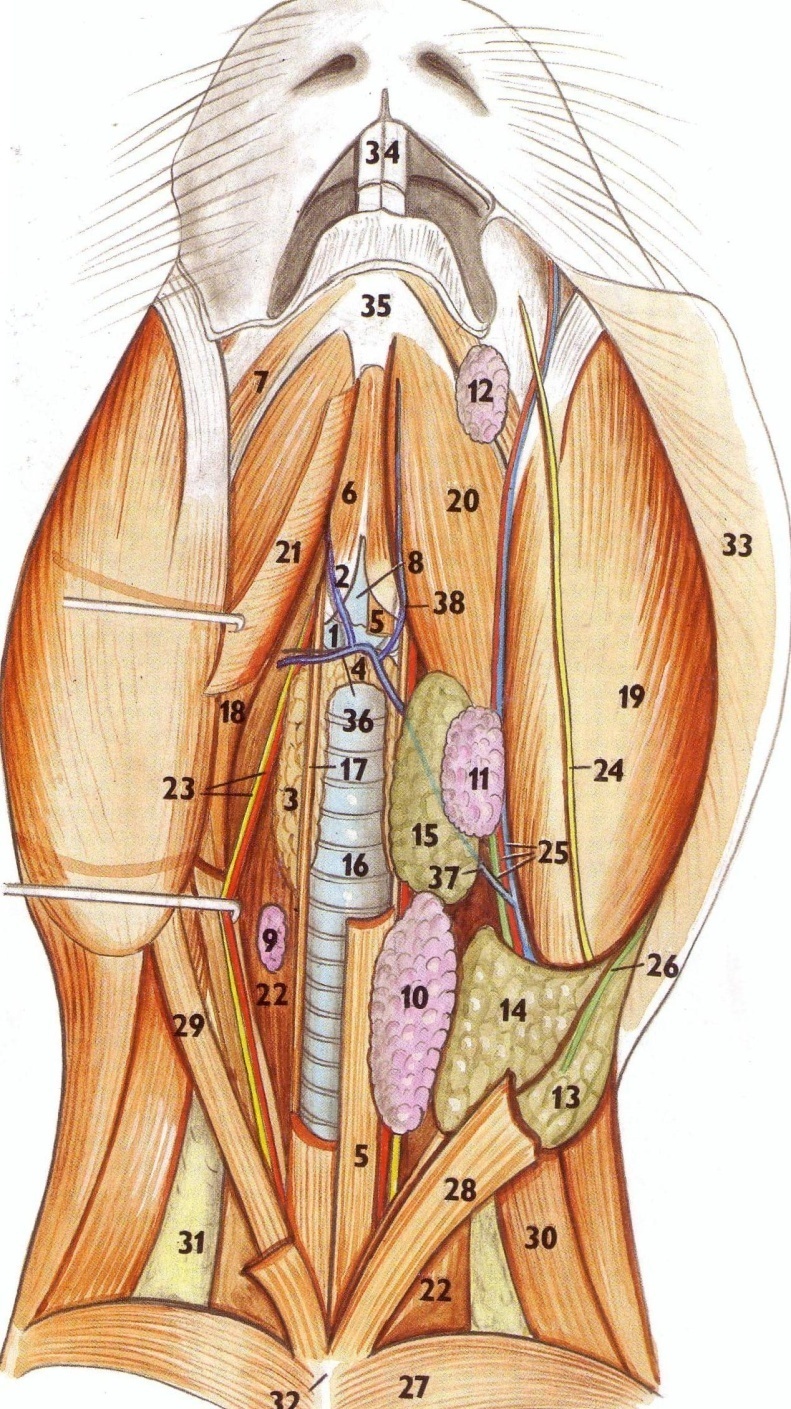 Gl.thyroidea (17,18) ve gl. parathyroidea interna (19), gl. parathyroidea externa (20) bulunur.
9-Ln.retropharyngeus
10-Ln. cer.sup.ventralis
11-Ln. man.caudalis
12-Ln. man. rostralis
13-Gl. parotis
14-Gl. mandibularis 
15-Gl. sublingualis
Columna vertebralis
Sternum; 6 sternebra’dan oluşur. Bir yarımda 13-14 costa bulunur. Kasa gömülü olarak (rudimenter)clavicula bulunur. Vestigial kuyrukları vardır.
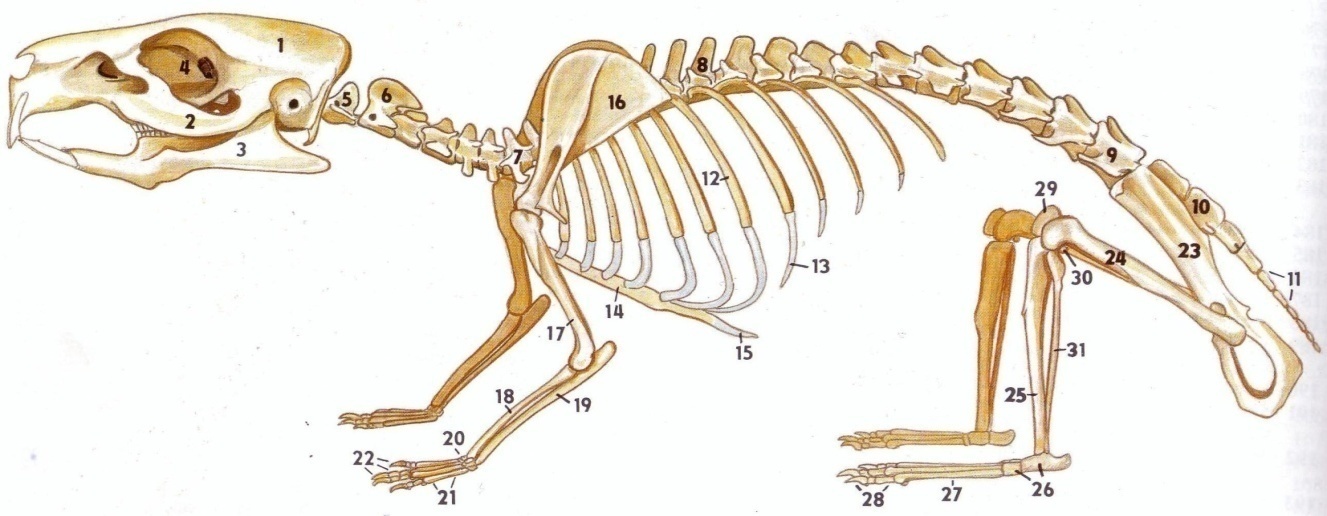 Regiones membri thoracici
13- V.cephalica
24-A.,V.brachialis
38-Lnn. axillares proprii
16-N. medianus
17-N.suprascapularis
19-N.axillaris
20- N. musculocutaneus
28-N. thoracodorsalis
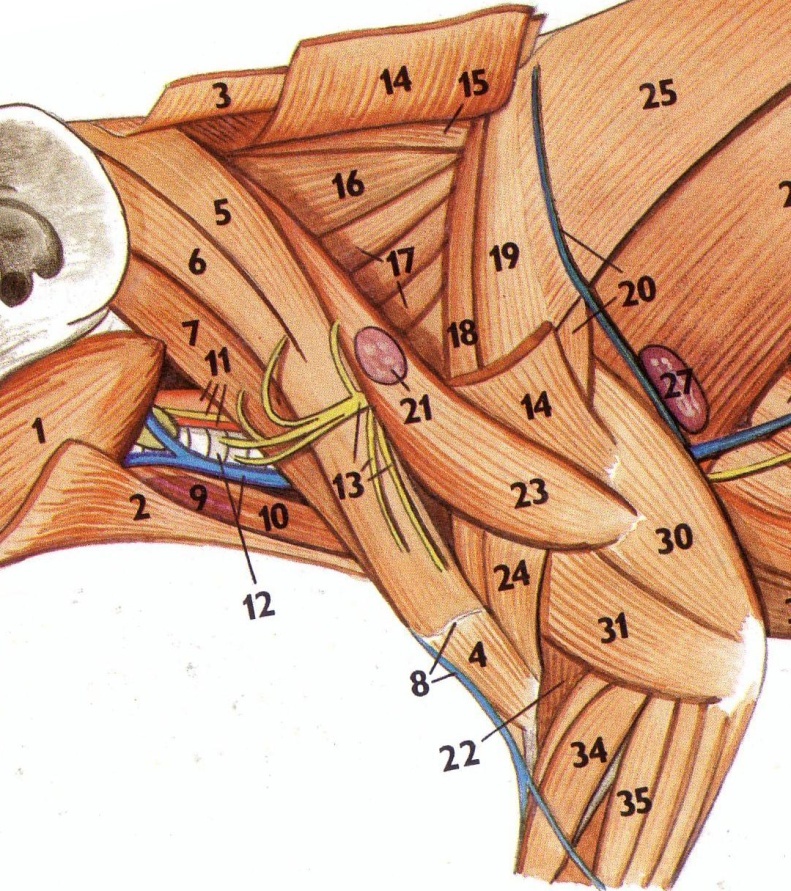 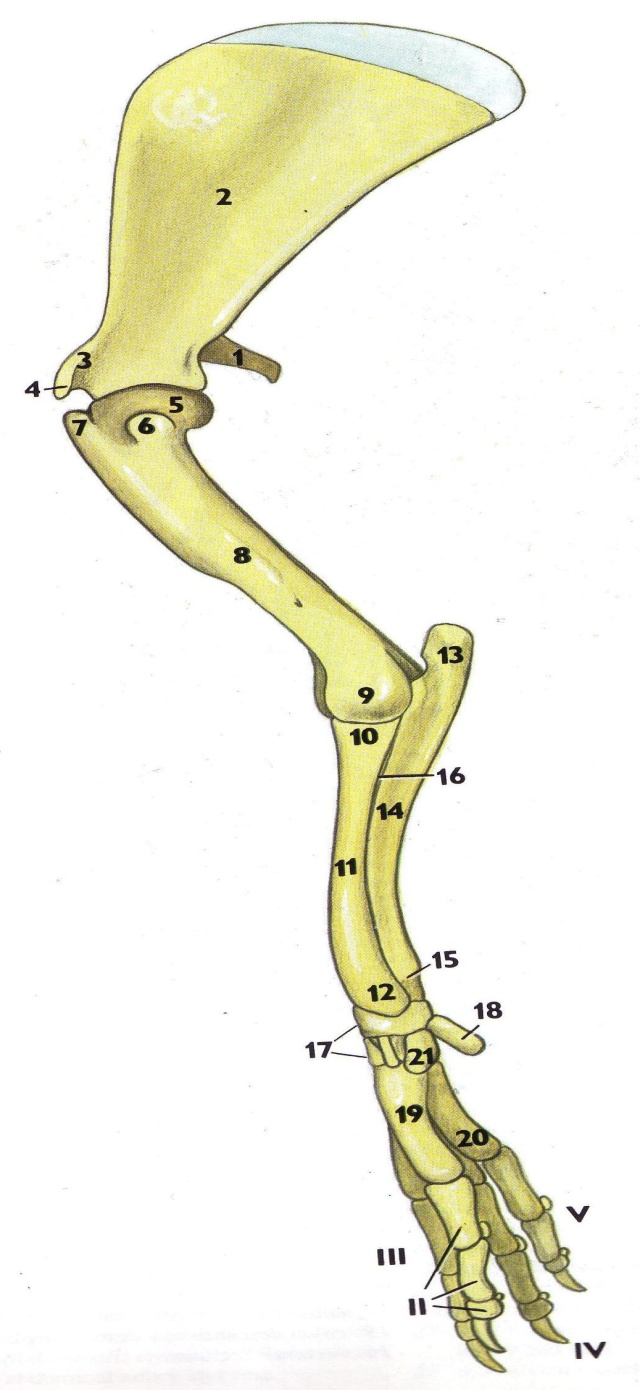 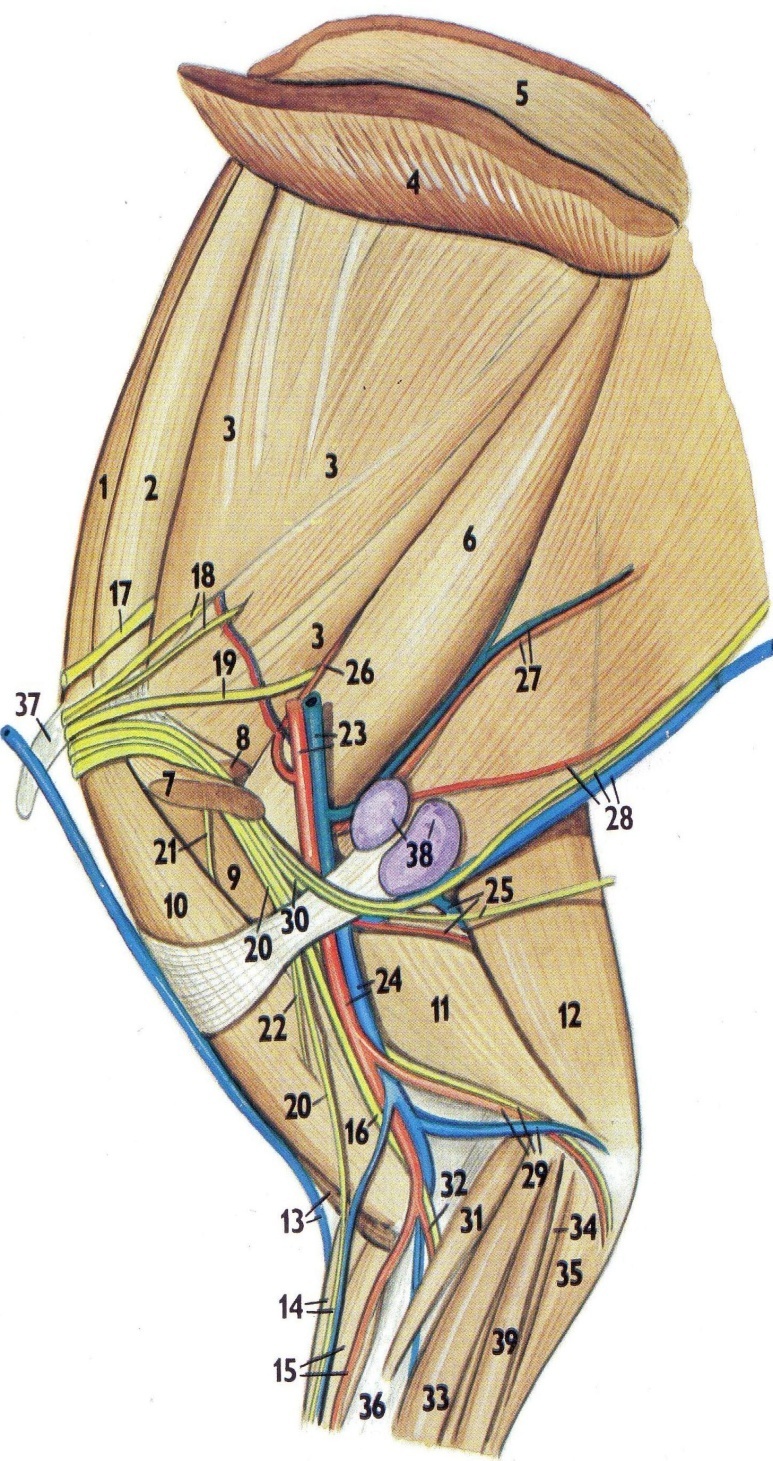 3-Platysma
4,6-M.brachiocephalicus
5-M.cleidocephalicus 
14-M.trapezius
15-M.rhomboideus
16- M.splenius
30,31-M.triceps brachii
9- Ln. cervicalis superficialis vent.
21-Ln.cervicalis superficialis dors.
27-Ln.axillaris accessorius
Kobay Önayak
Tavşan 
Önayak
Tavşan
Arkayak
Kobay 
arkaayak
Sıçan Arkaayak
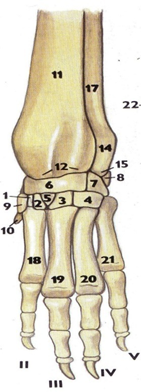 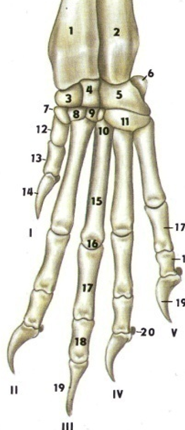 Sıçan 
Önayak
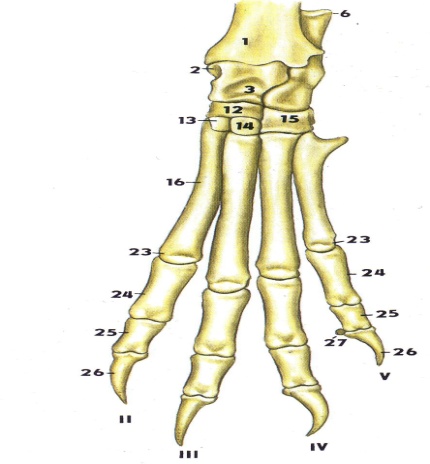 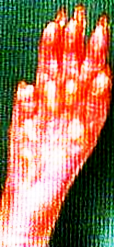 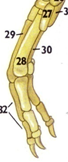 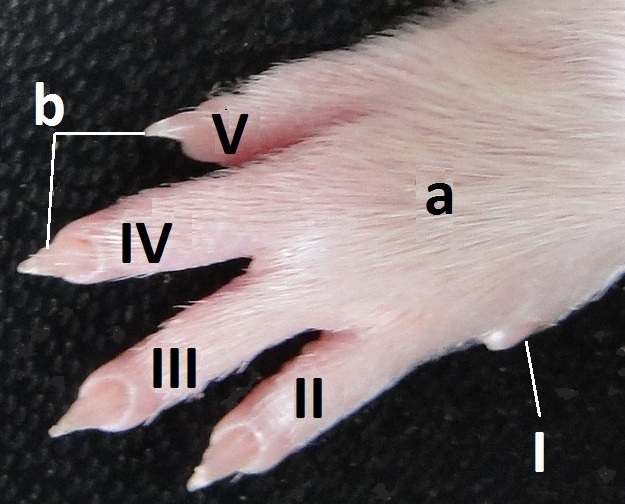 Regiones membri pelvini
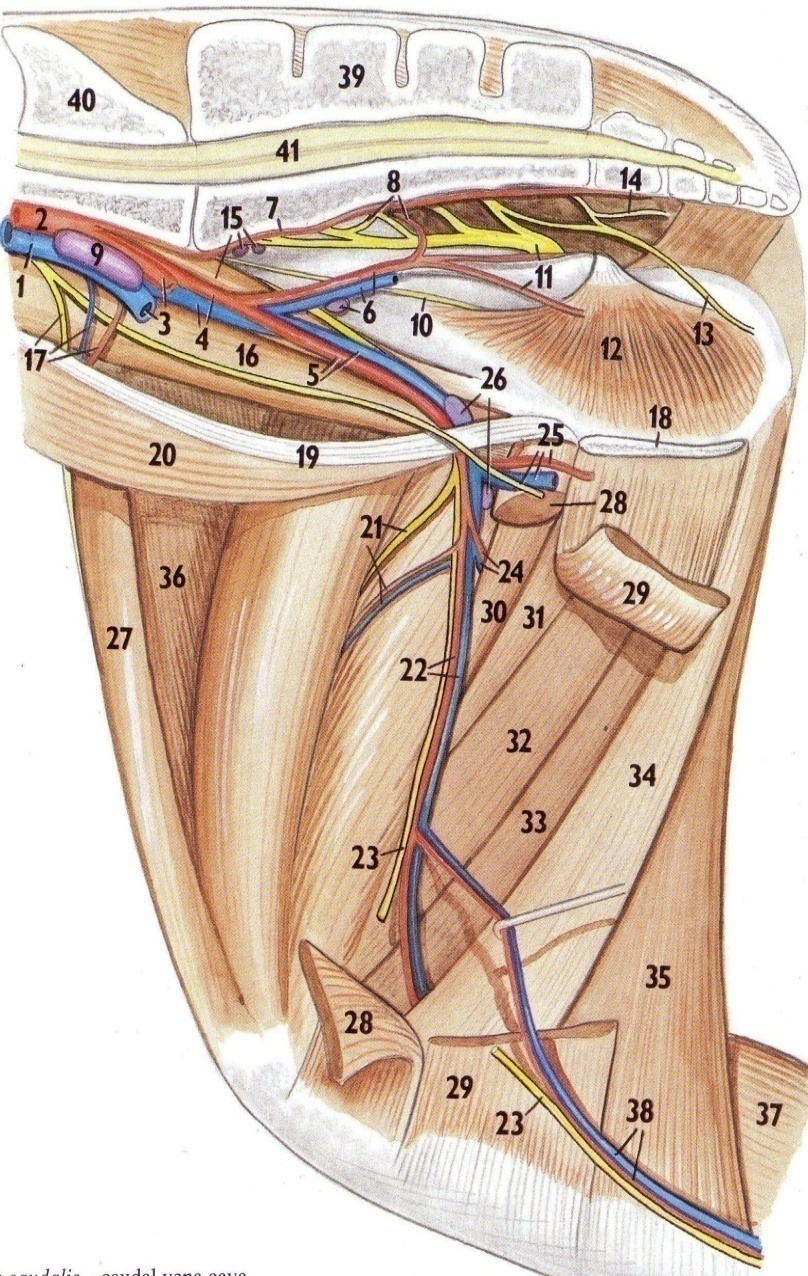 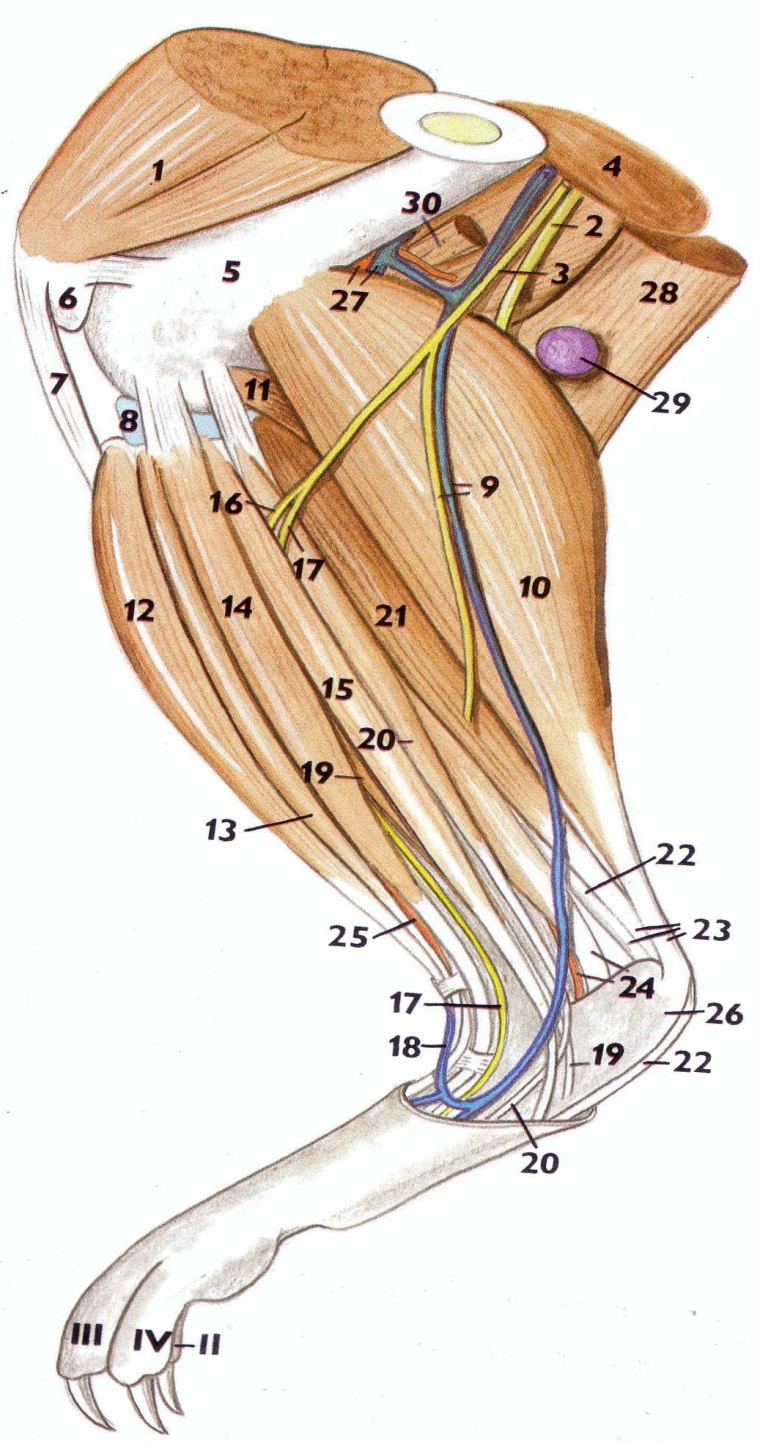 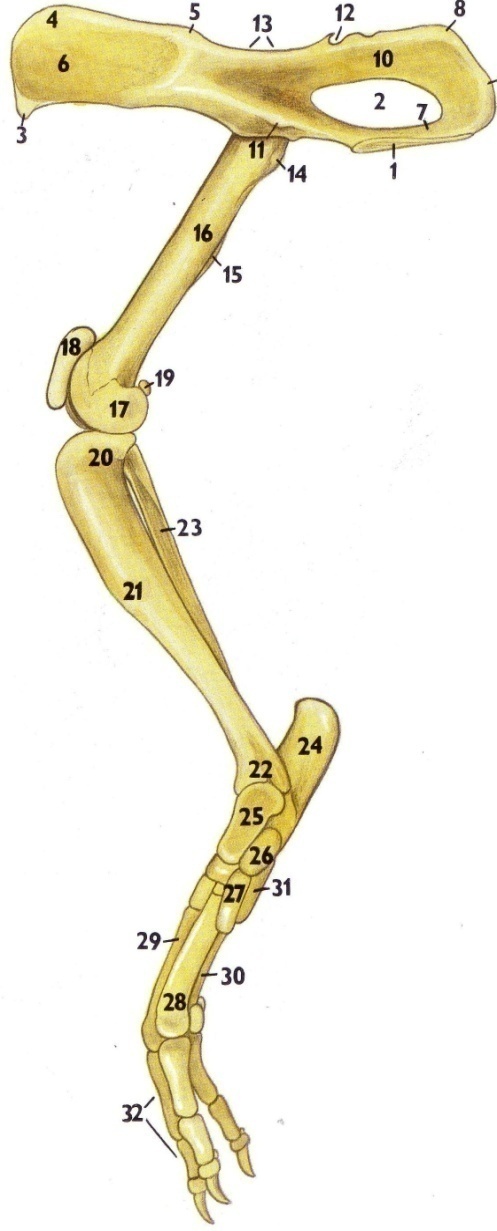 1-M.quadriceps femoris
2-N.tibialis
3- N.peroneus com.
9-V.saphena lateralis 
29-Ln. poplitei
2-Aorta abdominalis
4-A.V.iliaca communis
5-A.V.iliaca externa
6-A.V.iliaca interna
7-A.sacralis mediana
11-N.ischadicus
21-N.femoralis
22-A.V.femoralis
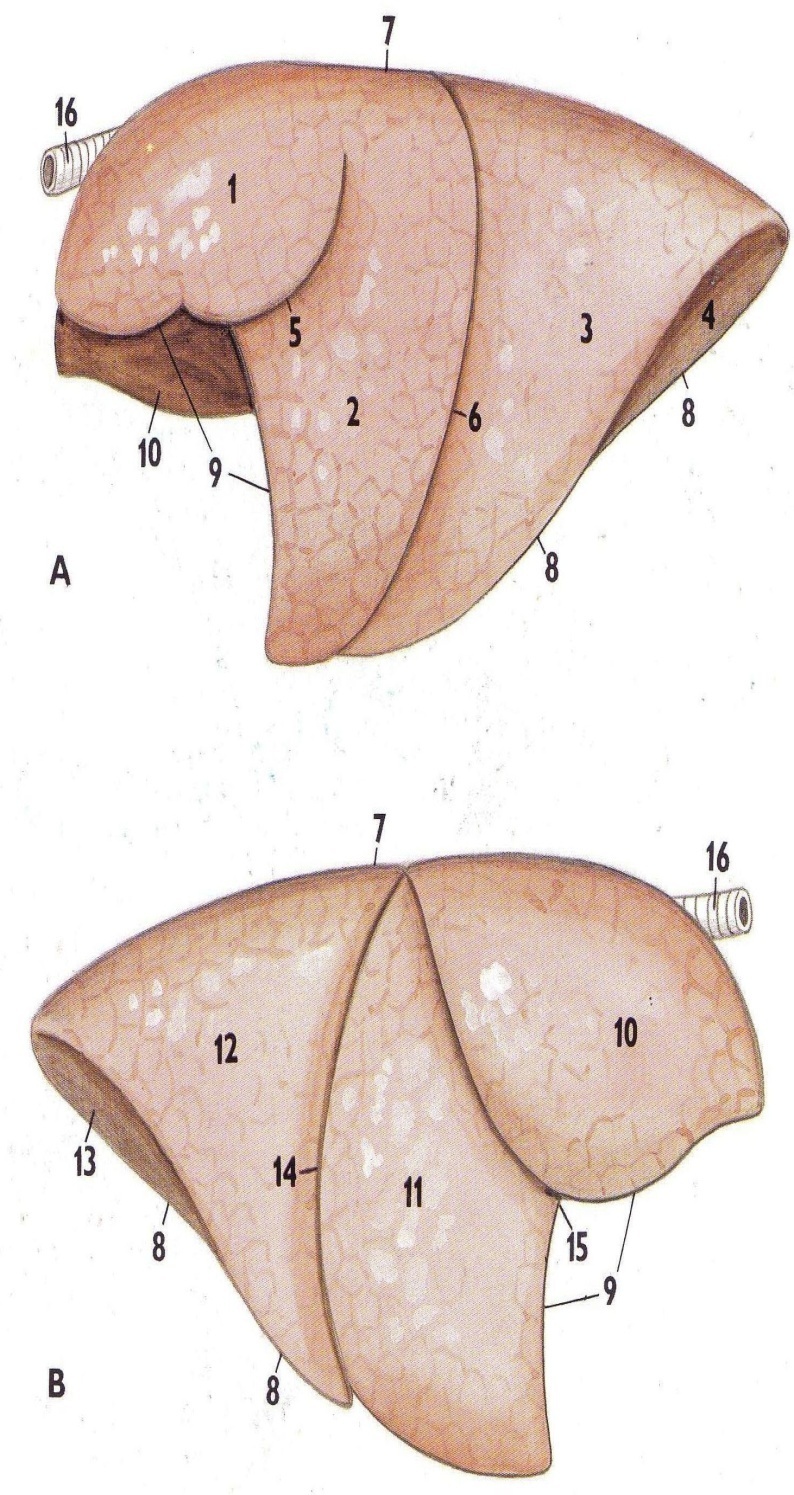 Pulmo –Akciğer lob sayıları
Akciğerler kalbi sol ventrikül ve kulakçıklar açıkta kalacak şekilde kısmen sarmıştır.
Regio pectoris
1-Aorta
3-V. azygos dextra
27-Ln. tracheobronchalis
28-Lnn. sternales
34-Esophagus
Kalp
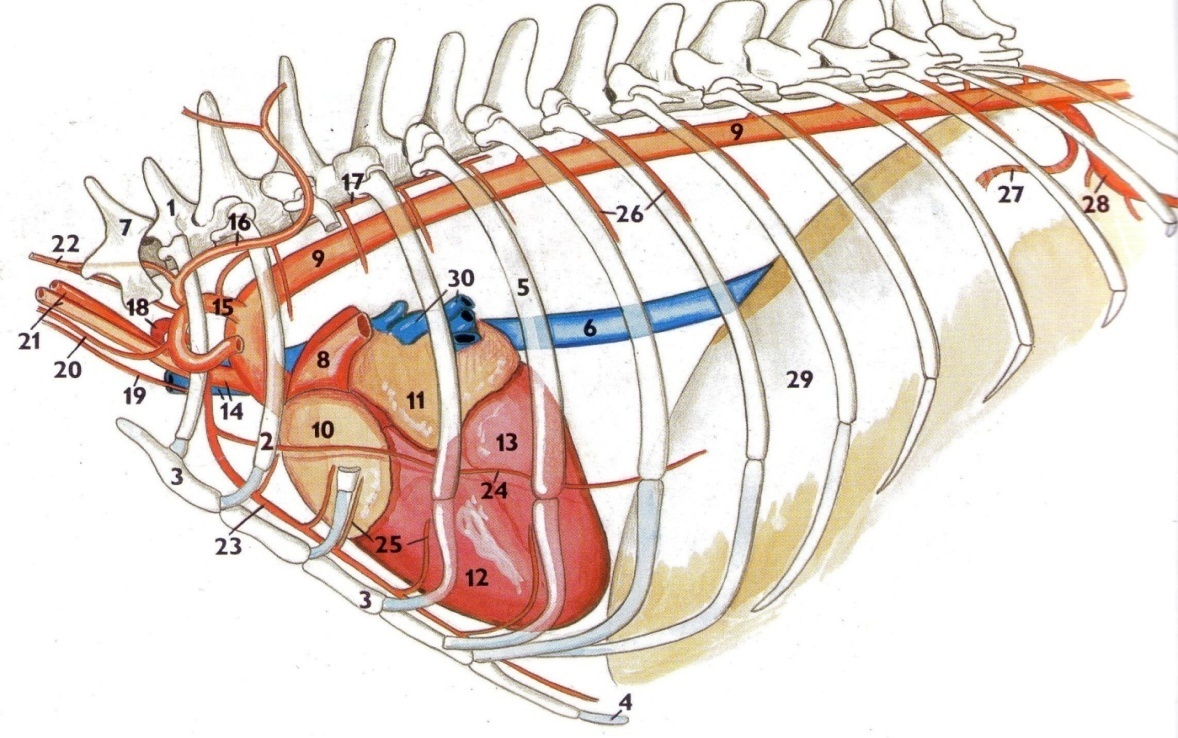 Kalp 2-5. kaburgalar arasında bulunur. Kalbin görünüşü bilateral olarak yassılaşmış koni şeklindedir.
9- Aorta
14-Trun. brachiocephalicus
15- A.subclavia sinistra
16- A.cervicalis profunda
19- A.thyroidea caudalis
20- A.cervicalis superficialis
23- A.thoracica interna
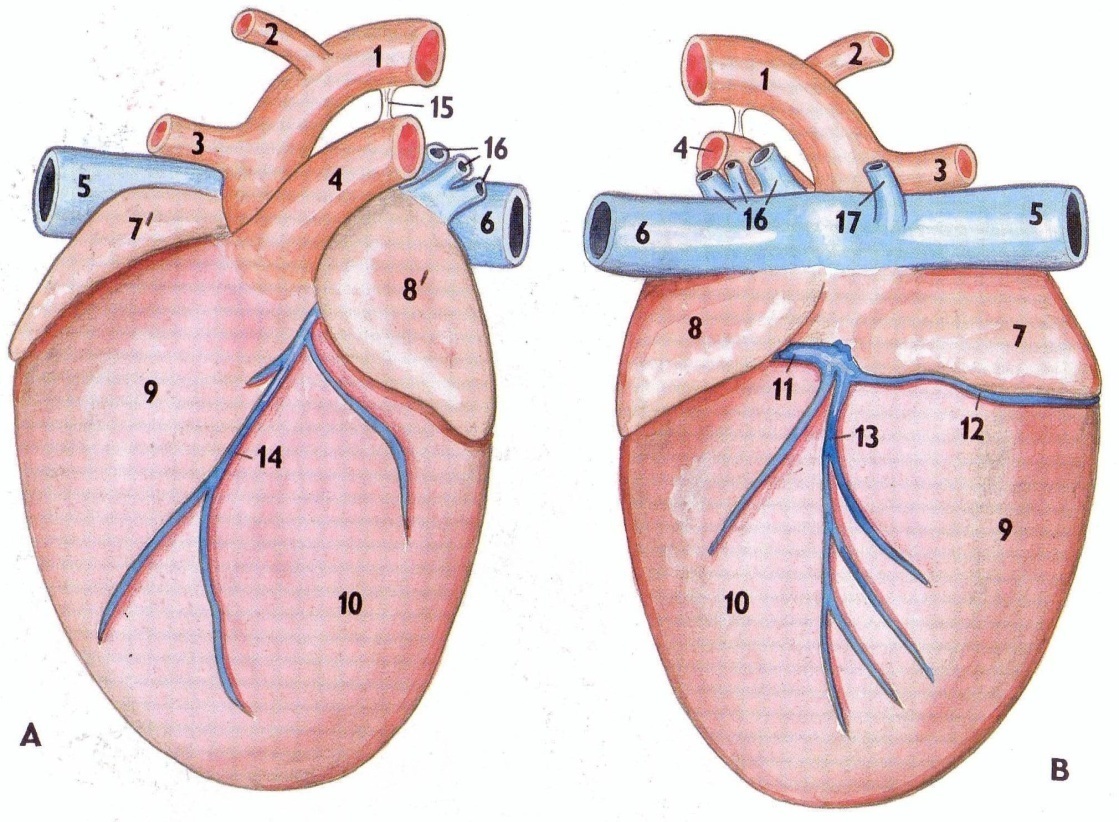 Aorta üzerinden a.subclavia sinistra (2), ve truncus brachiocephalicus (3) ayrılır.
V.cava cranialis ve caudalis birer tanedir.
Karaciğer
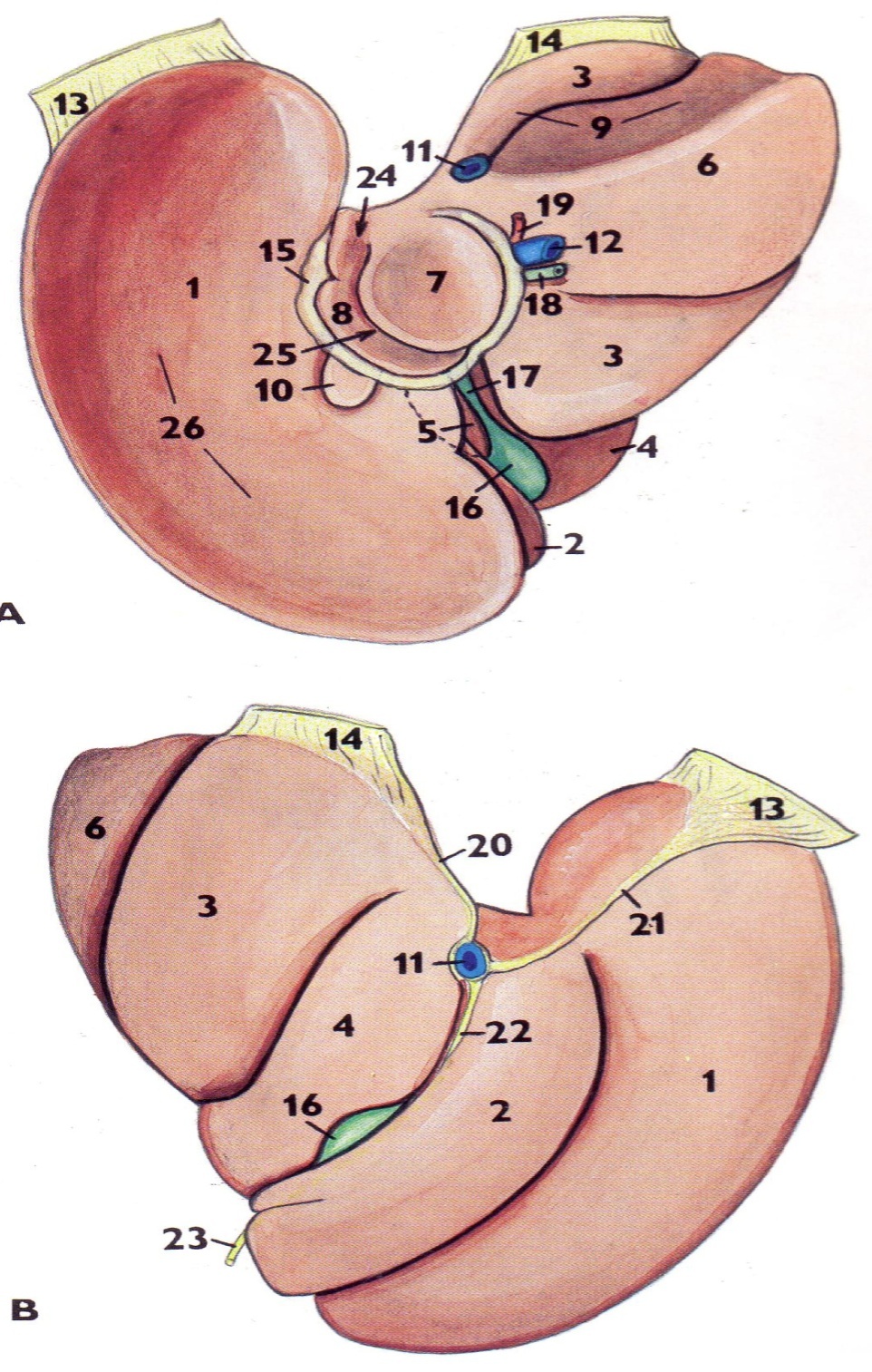 1-Lobus sinister lateralis
2-Lobus sinister medialis
3-Lobus dexter lateralis 
4-Lobus dexter medialis
5-Lobus quadratus  
6,8-Lobus caudatus
6-Proc.caudatus 
7,8-Proc.papillaris
9-Impressio renalis
11-V.cava caudalis
12-V.portae                                       13-Lig.triangulare sinistrum
14-Lig.triangulare dextrum                                    16-Vesica fella
17-Ductus cysticus
18-Ductus choledochus
19-A.hepatis
20,21-Lig.coronarium
22-Lig.falciforme hepatis
23-Lig.teres hepatis
24-Impressio esophagea
26-Impressio gastrica
Vesica fella var.
Regio abdominis
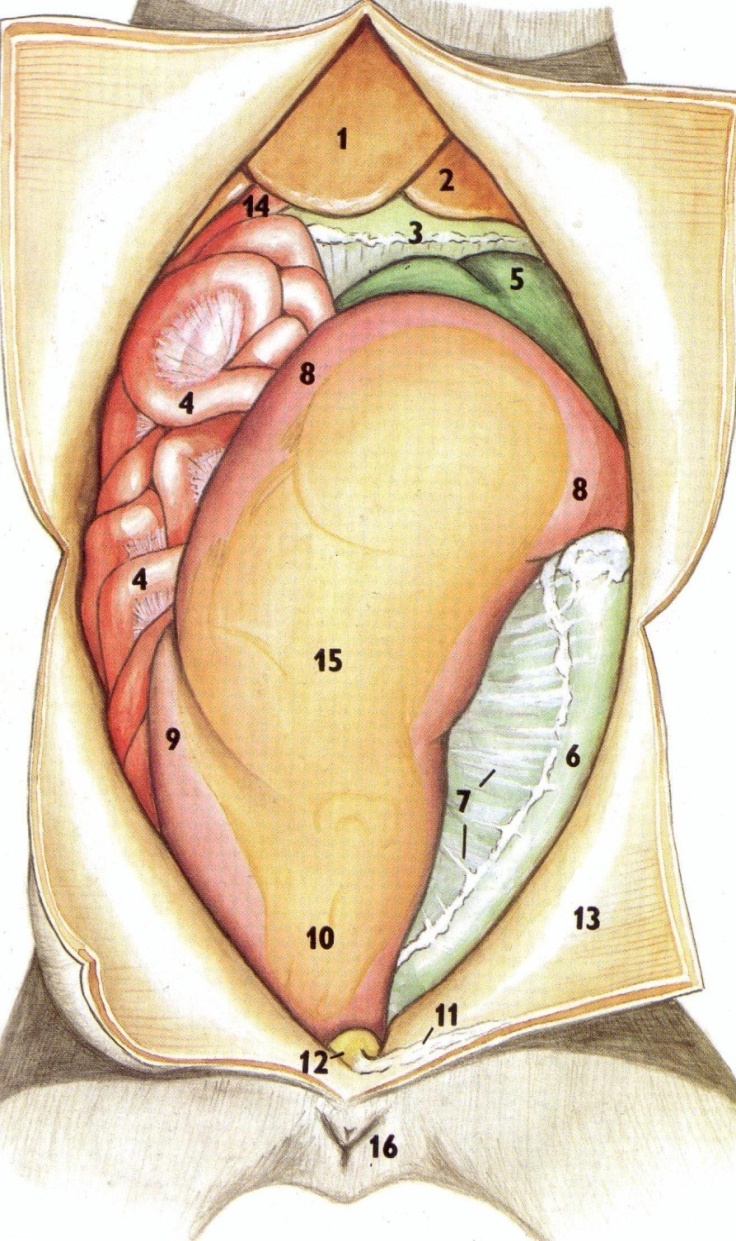 1-Lobus dexter lateralis 
2-Lobus dexter medialis
3-Lobus sinister medialis
4- Lobus sinister lateralis
5-Proc.papillaris
6-Proc.caudatus
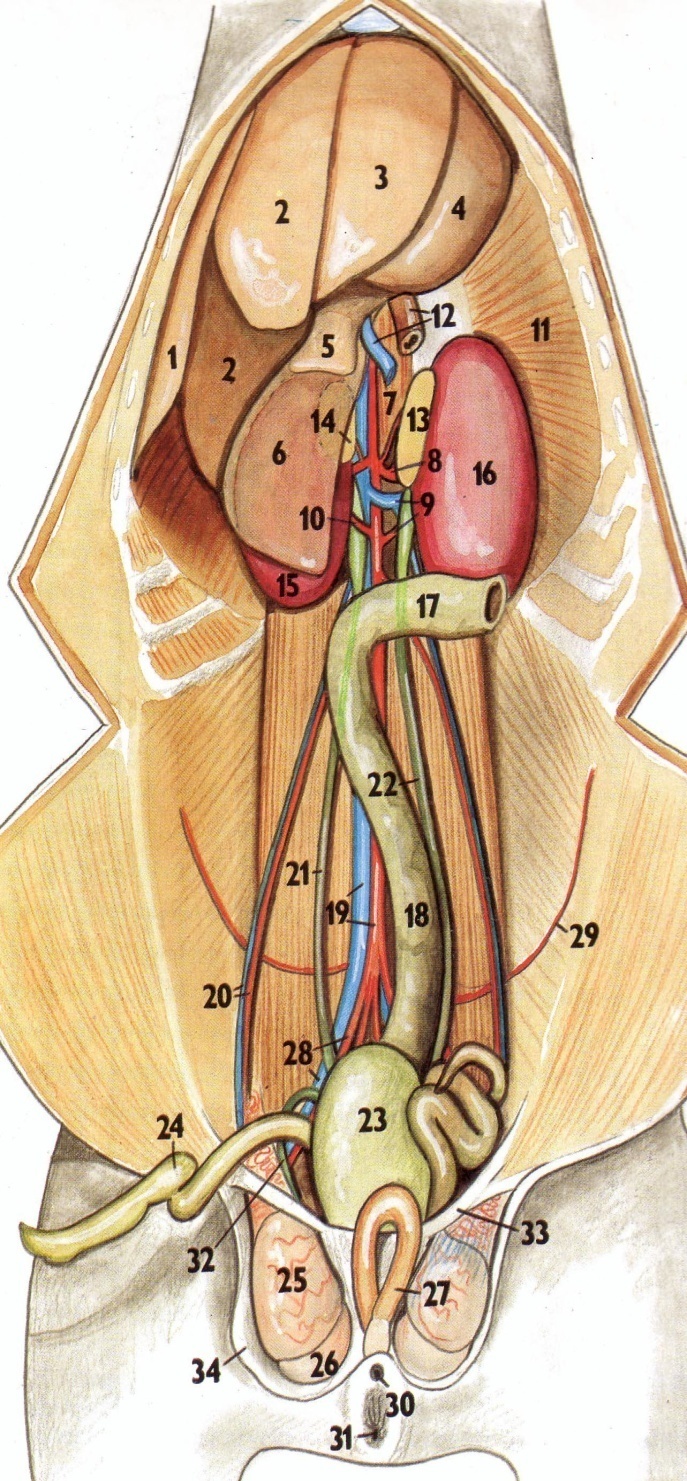 13- Gl.adrenalis
15,16-Ren
18-Colon descendens
22-Ureter
23-Vesica urinaria
24-Vesicula seminalis
25-Testis 
26-Epididymis
27-Penis
1,2-Hepar, 3-Gaster
4-Jejunum 5,6-Intestinum crassum 8,10-Uterus gravidus
Regio abdominis
1,4-Hepar
9-Gaster,7-Duodenum
5-Jejunum, 8-Ileum
10-Lobus pancreatis sinister
11-Ceacum
12,13-Colon ascendens
15-Colon descendens
Tek mideli olan kobaylarda mide önde karaciğerin gerisinde yer alır, doygunluk durumunda karın duvarına temas eder. Nonglandular mukosa ve glandular mukosadan oluşur.
Geniş bir caecum’a (8,9) sahiptir. Cidarı incedir. Kolayca yırtılır.
Ansa spiralis coli (13) bulunur.
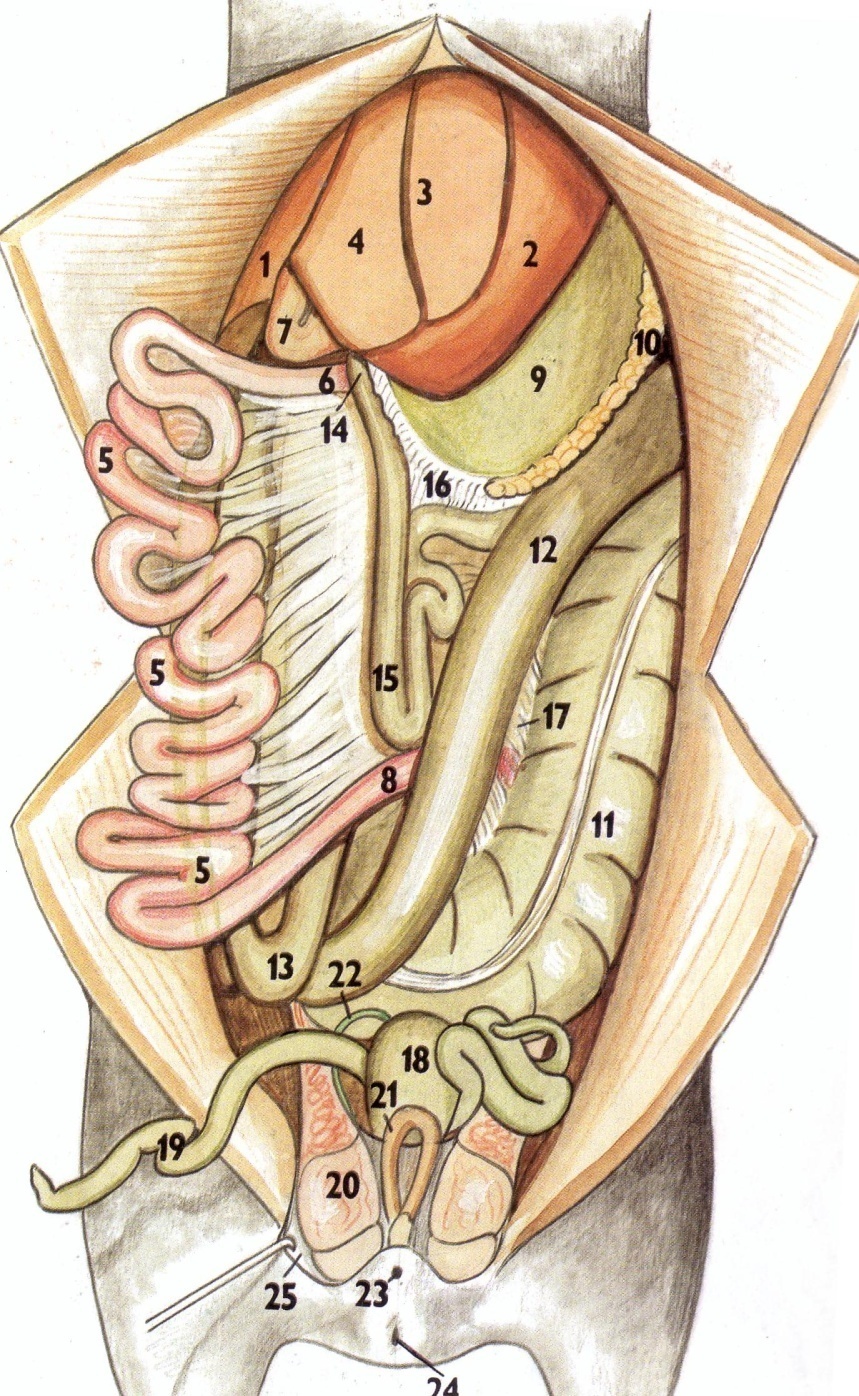 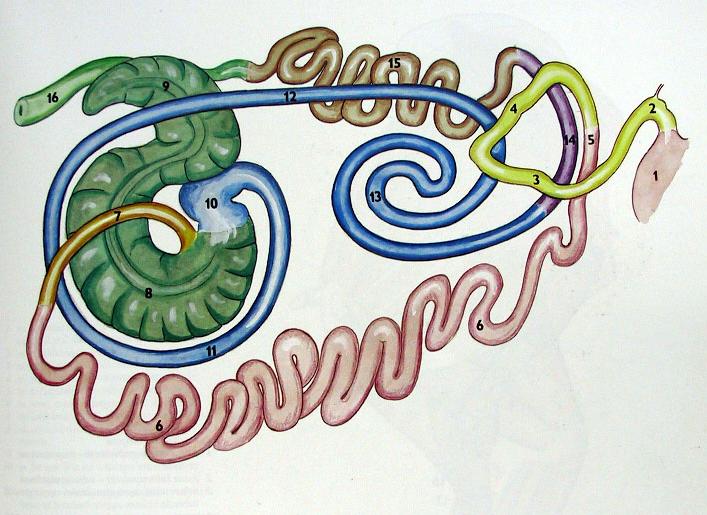 Regio pelvis
9-Gl.bulbourethralis
11-Ductus deferens
12-A.V.testicularis
13-Plexus pampiniformis
14-Testis
18-Corpus adiposum testis
19-Ureter
20-Crus penis
21-M.bulbocavernosus
23-M.retractor penis
1-Vesica urinaria
2-M.urethralis
3,4-Vesicula seminalis
5-Lobus ventralis prostatae
6-Lobus dorsalis prostatae
7-Gl.coagulationis sinistra
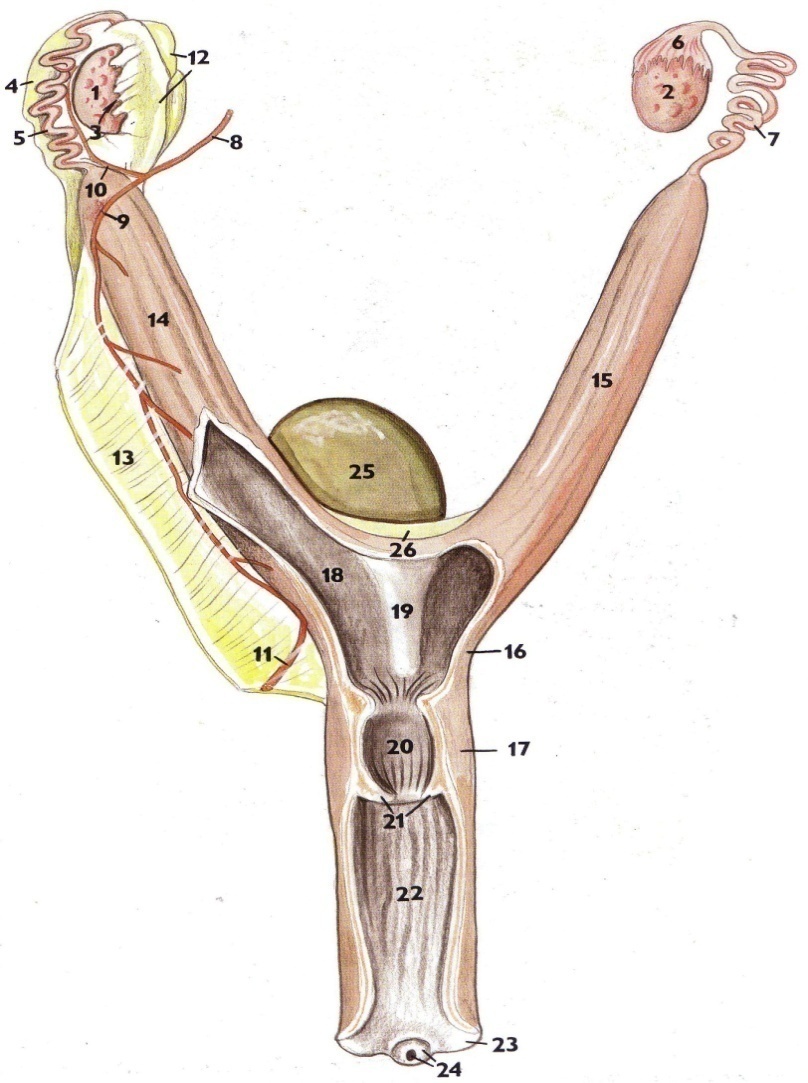 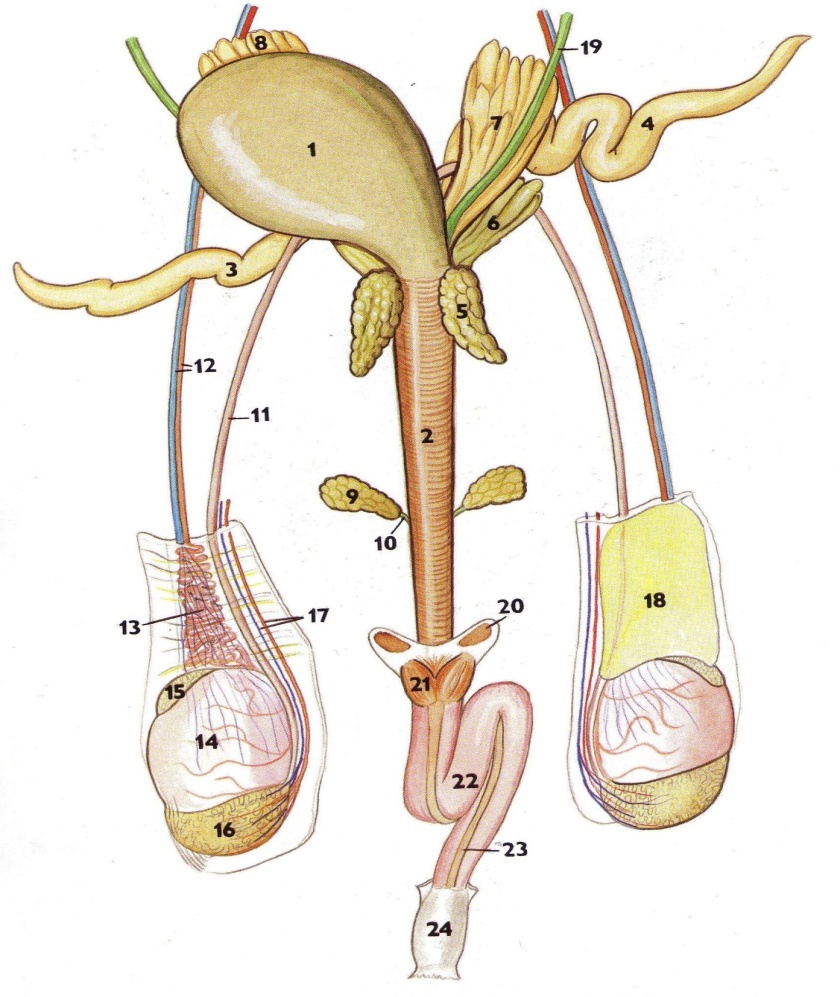 1,2-Ovarium 
3-Bursa ovarica
4-Mesosalpinx
5,7-Tuba uterina
6-Infundibulum tuba
8-A.ovarica
12-Mesovarium
13-Lig.latum uteri
14-Cornu uteri
16-Corpus uteri
17-Cervix uteri
24-Clitoris,Ostium urethra
Anüs
Anüs etrafındaki deri tüysüz ve anüs içine kıvrım yapmıştır (fossa perinealis). Bu bölgede birçok yağ bezi bulunmaktadır (coccigeal bezler). Perineal bölgede circumanal yağ bezleri bulunur. Bu erkekte skrotal tıkaç olarak adlandırılır.  
Kısa kuyrukludur. 
Kobaylar mevsime bağlı poliöstrik hayvanlardır. Östrusta, dişilerin vaginasını kapatan zar açılır. Bu nedenle kolay ayırt edilirler. Çiftleşme sonrası kobaylarda vaginal tıpa oluşur.
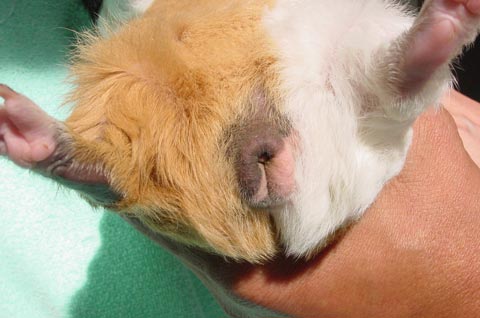 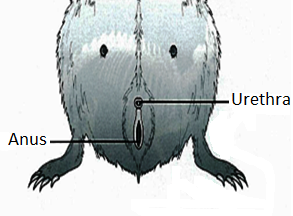 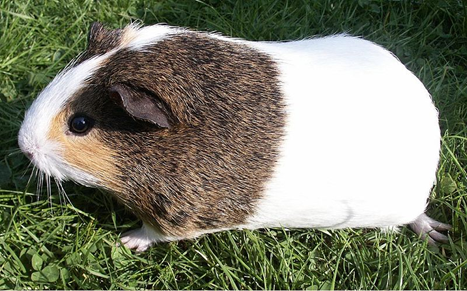 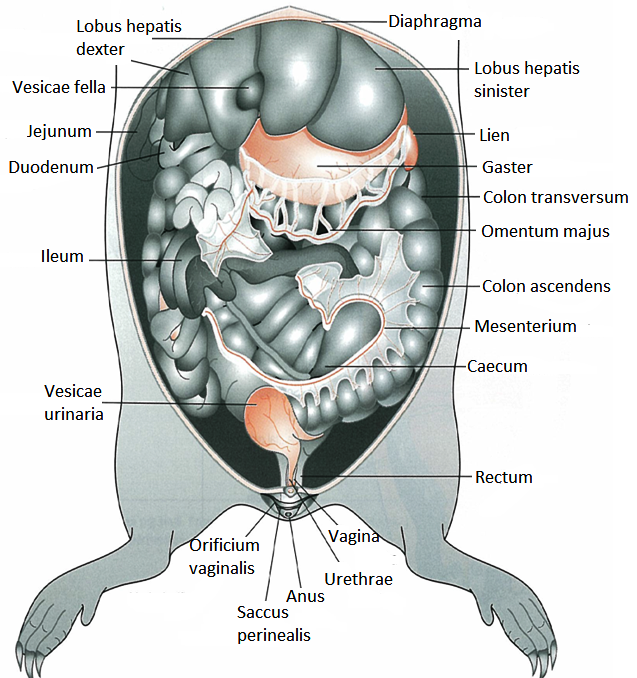 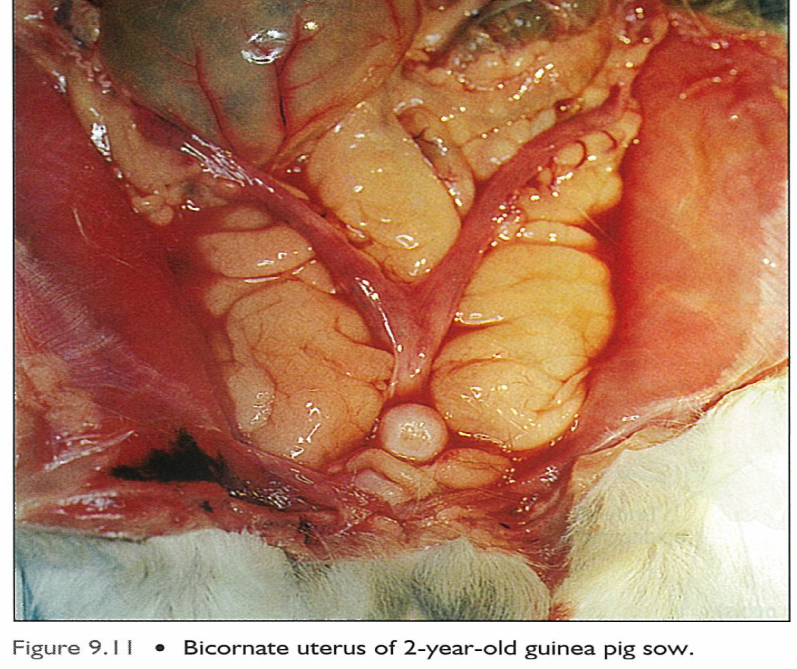 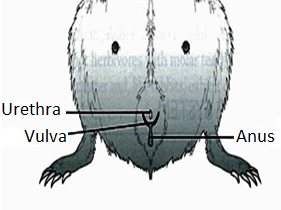 Sinir sistemi
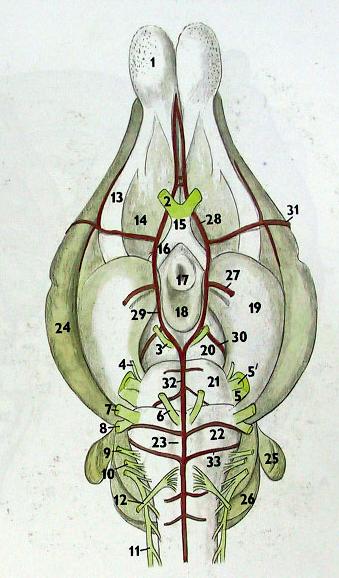 Bulbus olfactorius çok gelişmiştir. Boyun bölgesinde 7 adet boyun omuru bulunur.
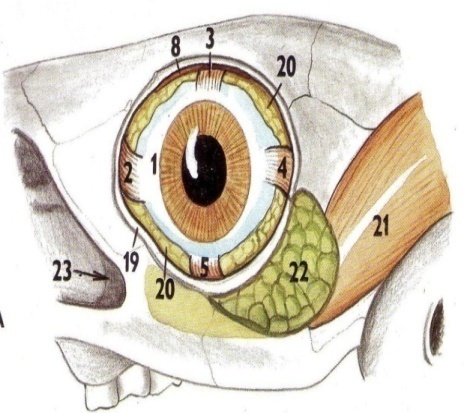 22-Gl. lacrimalis
12-Panniculus intraoralis labii superioris
13- Crista incisiva palati
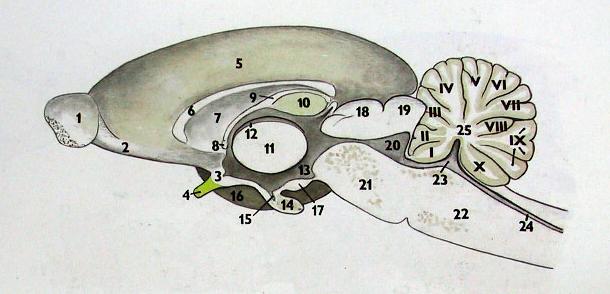 Deri
Ter bezleri yoktur.
Bir çift meme başı bulunur ve memeler inguinal bölgededir.
 Median hattın her bir yarımında 1 adet meme lobu bulunur. 
Kobaylar, çevre koşullarına, özellikle nem ve sıcaklığa çok duyarlıdırlar.% 70 ve üstünde nem ve 28 C ısının üstündeki sıcaklıklara tolerans gösteremezler. Kışın ve soğuk havalarda dışarıda tutulmaları sakıncalıdır çünkü çok çabuk üşütüp ölebilirler.
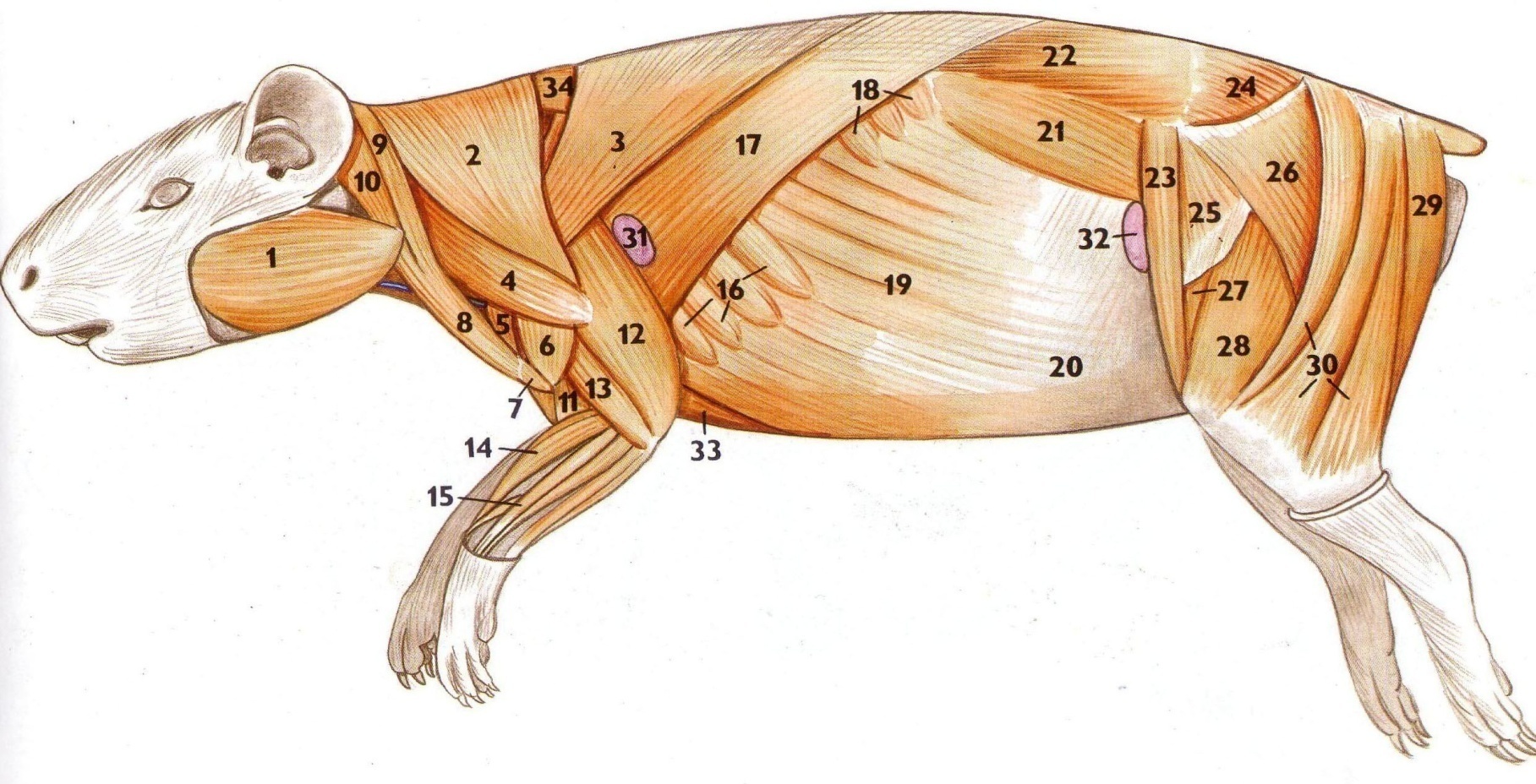 2,3-M.trapezius
12,13-M.triceps brachii
19,21-M.obliquus ext.abd.
23-M.sartorius cranialis
25-M.tensor facia latae
27,28-M.quadriceps femoris
29-M.semitendinosus
31- Ln.axillaris accessorius         32-Ln.subiliacus
Regio abdominis
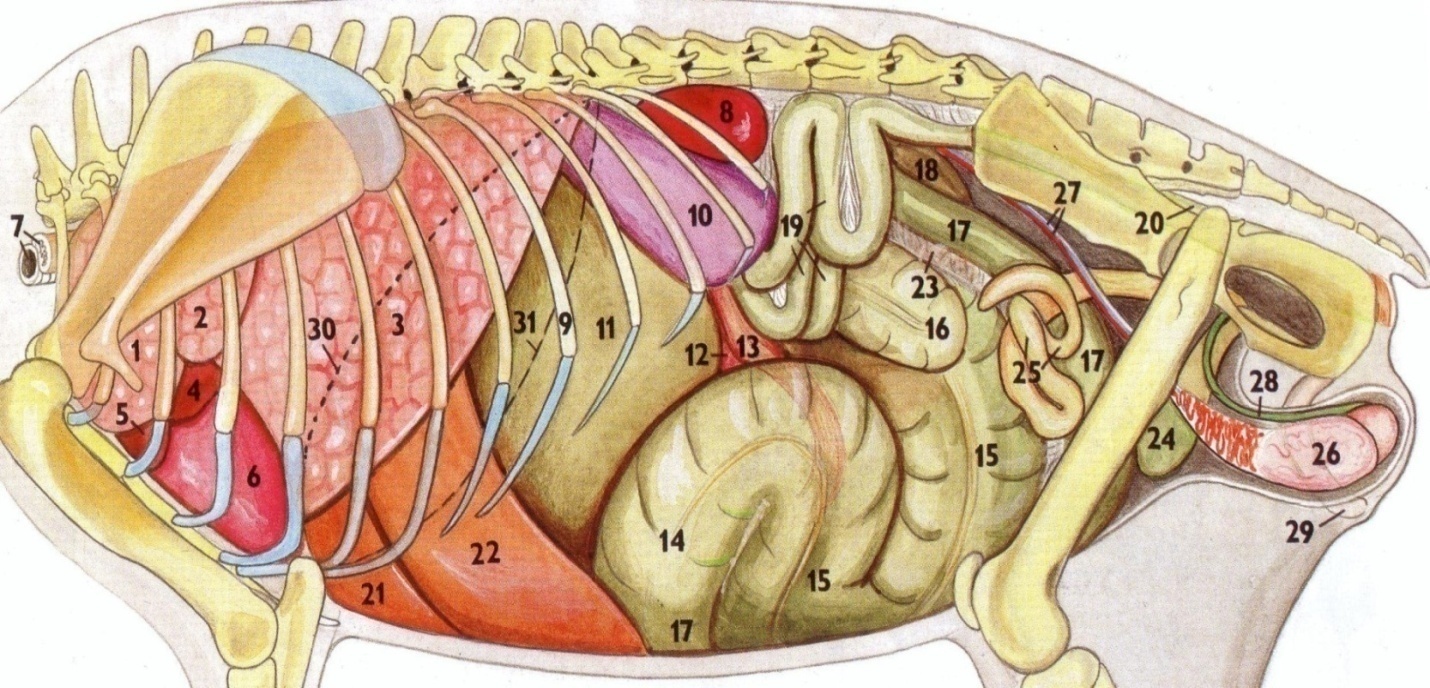 1-Pars cranialis lobi cranialis
2-Pars caudalis lobi cranialis
3-Lobus caudatus
4-Auricula sinistra     SOL
5-Auricula dextra
8-Ren sinister
10-Lien   11-Gaster  12-Jejunum
13-Ileum  14-Ampulla coli
15-Corpus caeci  16-Apex caeci
17-Ansa sinistra coli 18-Ansa spiralis coli  21,22-Hepar  19-Colon descendens
24-Vesica urinaria 25-Vesicula seminalis
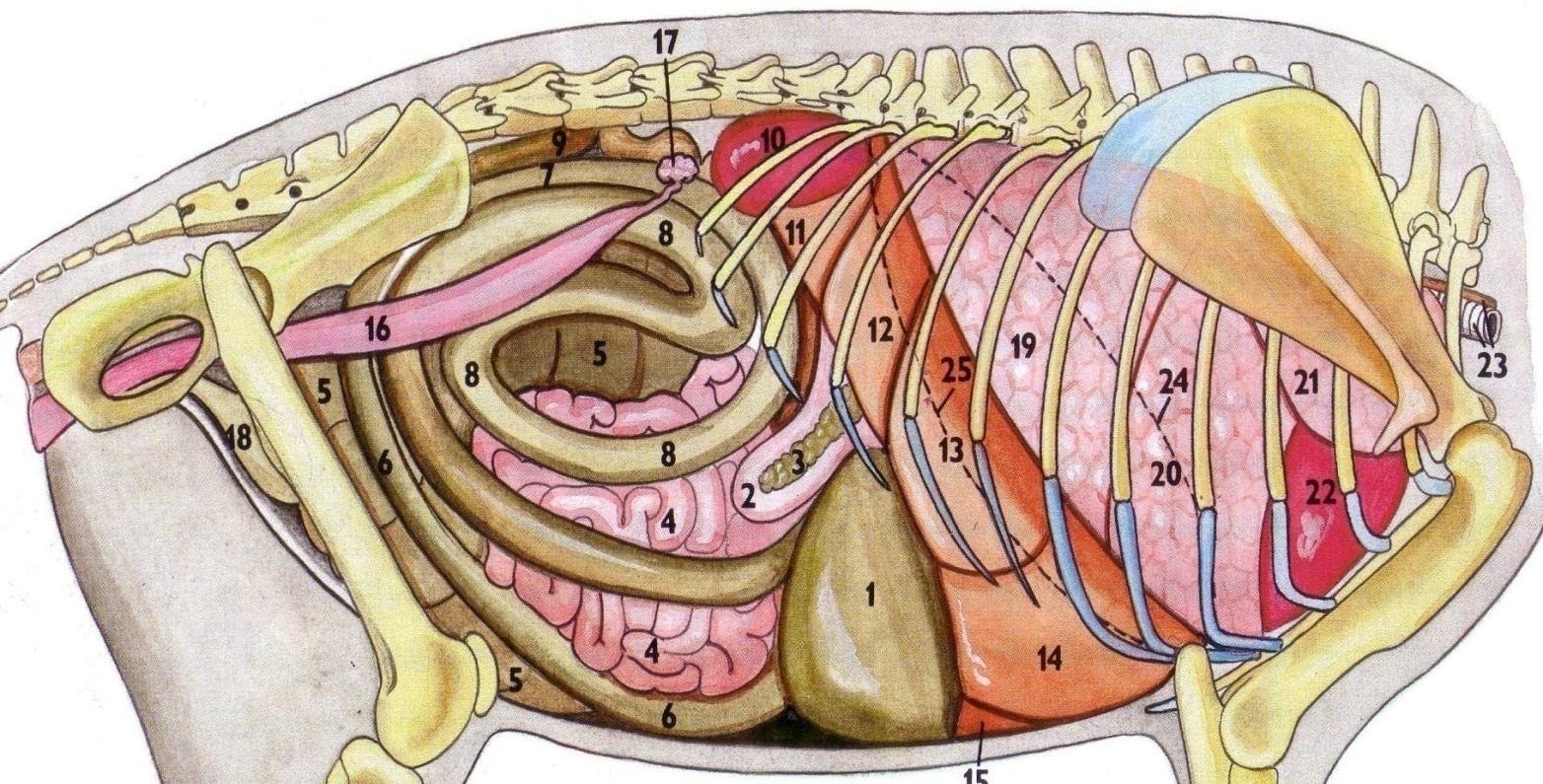 1-Gaster
2-Duodenum
3-Lobus dexter pancreatis
4-Jejunum
5-Corpus caeci
6-Ansa sinistra coli
7-Ansa dexra coli
8-Ansa spiralis coli
9-Colon descendens
10-Ren dexter
11,15-Hepar
SAĞ